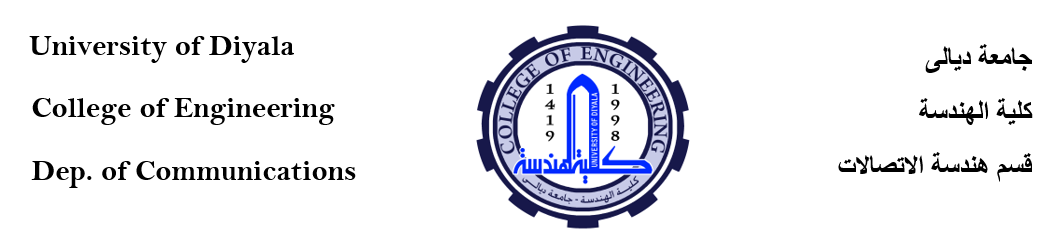 DC Circuits
Delta and wye connections
By Dr. Ahmed S. Abdullah
د. احمد سليمان عبدالله
Circuit configurations are often encountered in which the resistors do not appear to be in series or parallel.
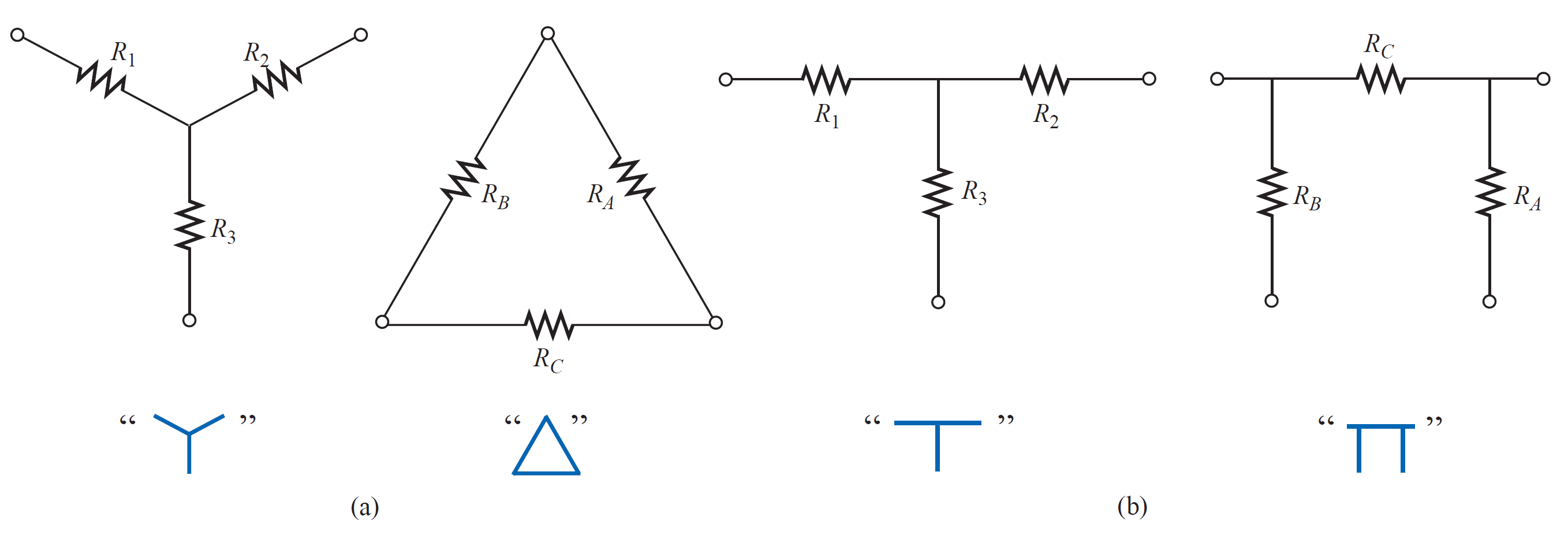 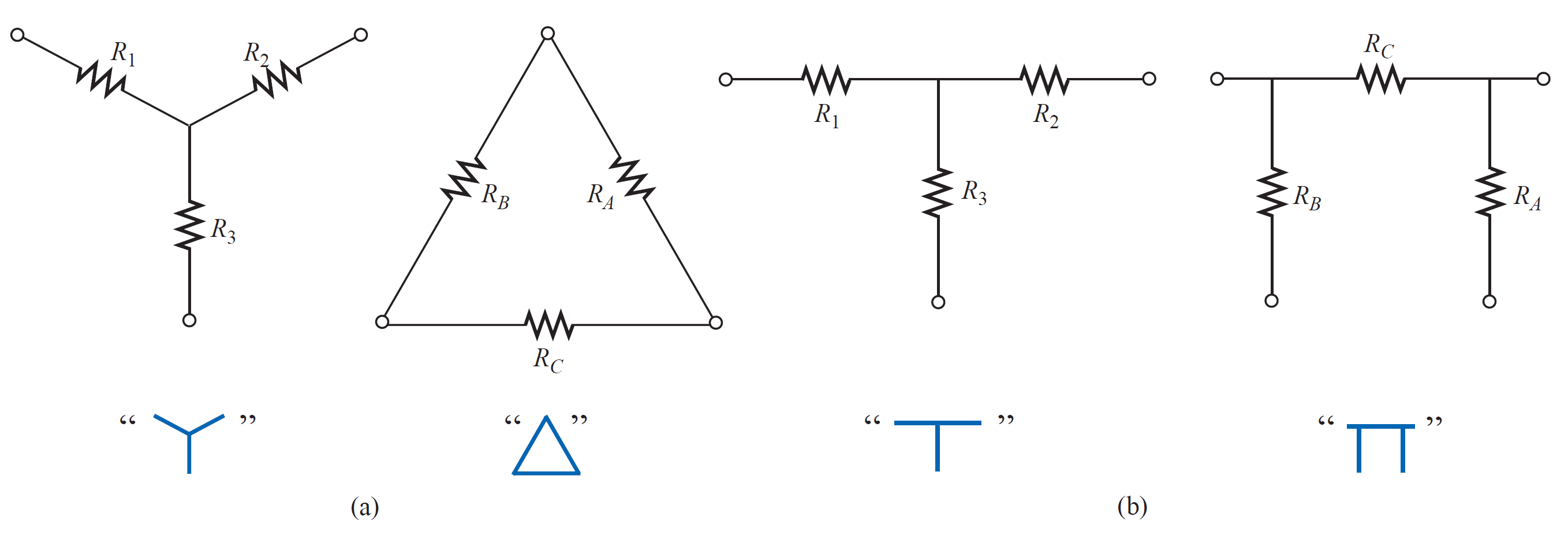 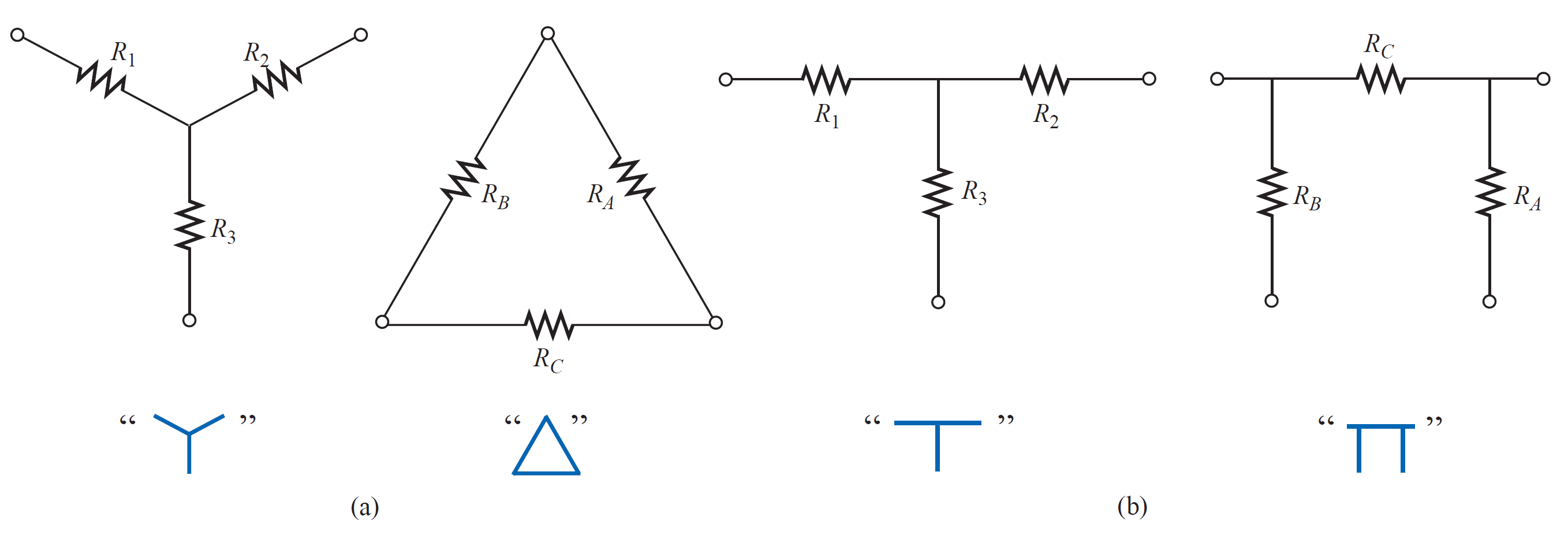 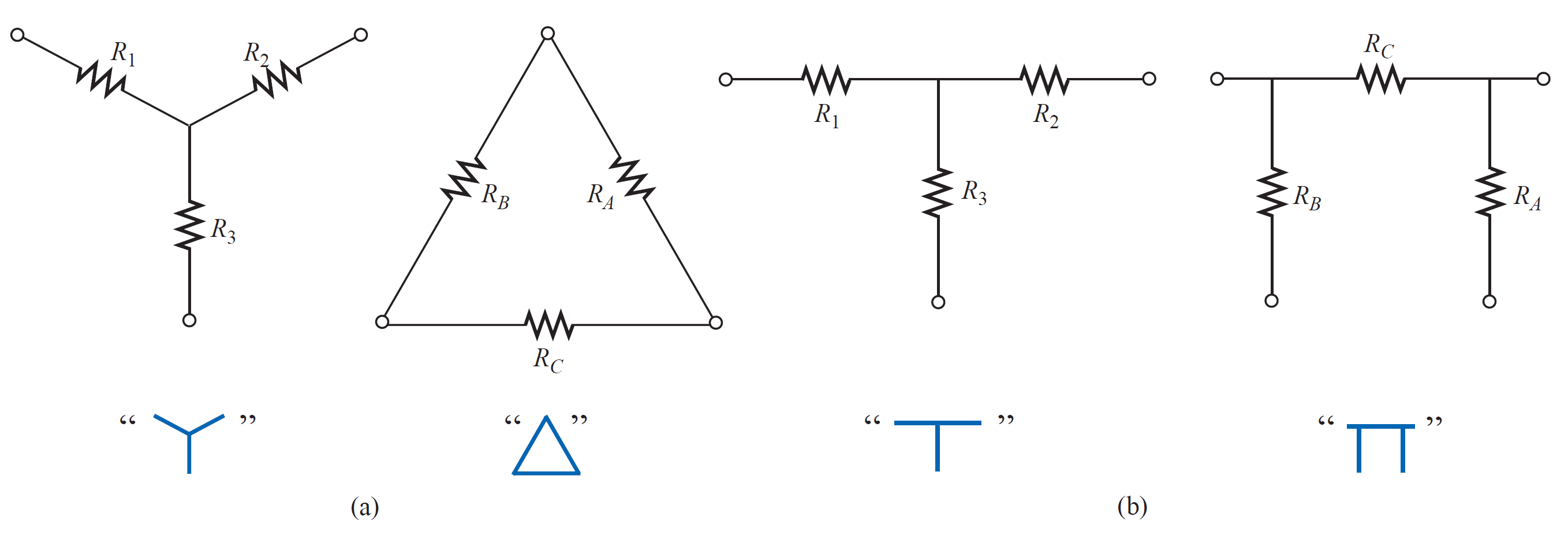 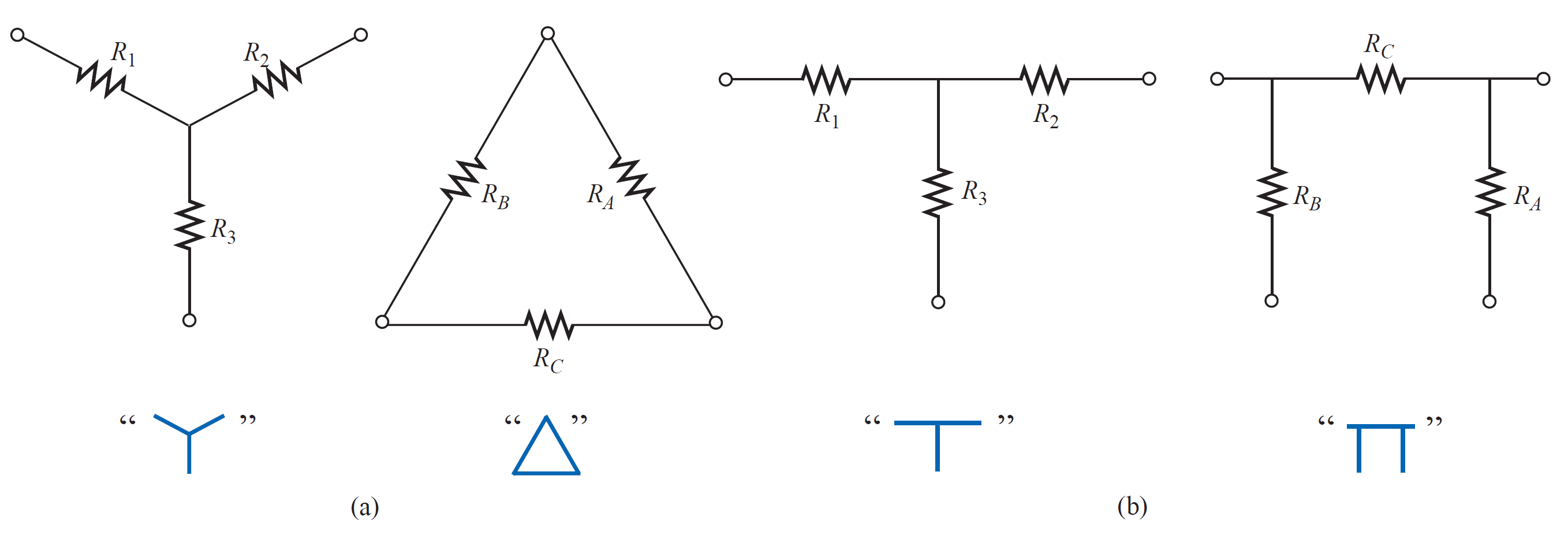 Delta to Wye Conversion
Delta to Wye Conversion
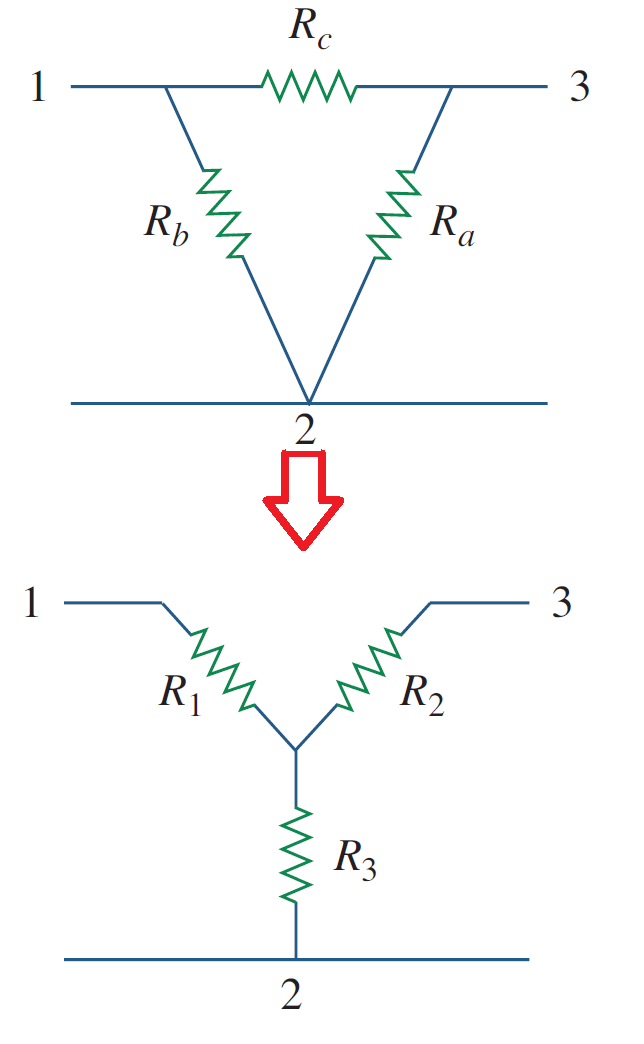 Delta to Wye Conversion
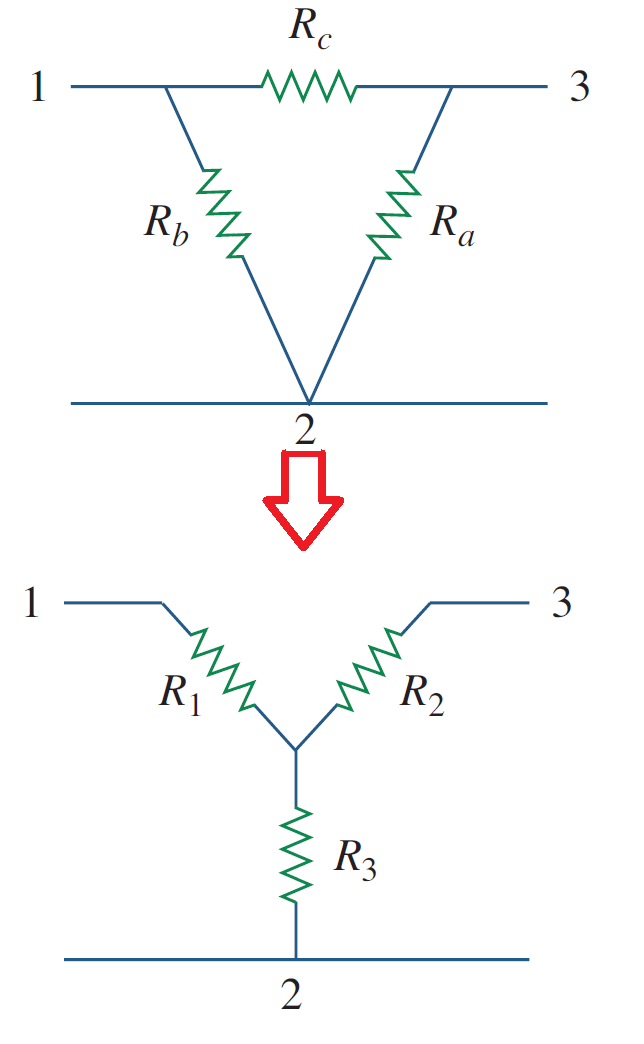 Delta to Wye Conversion
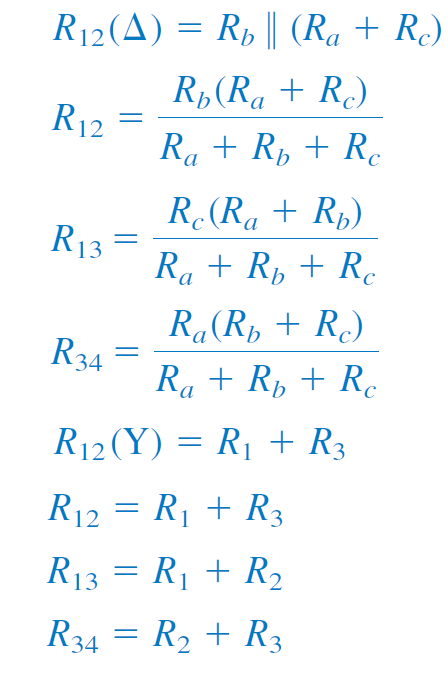 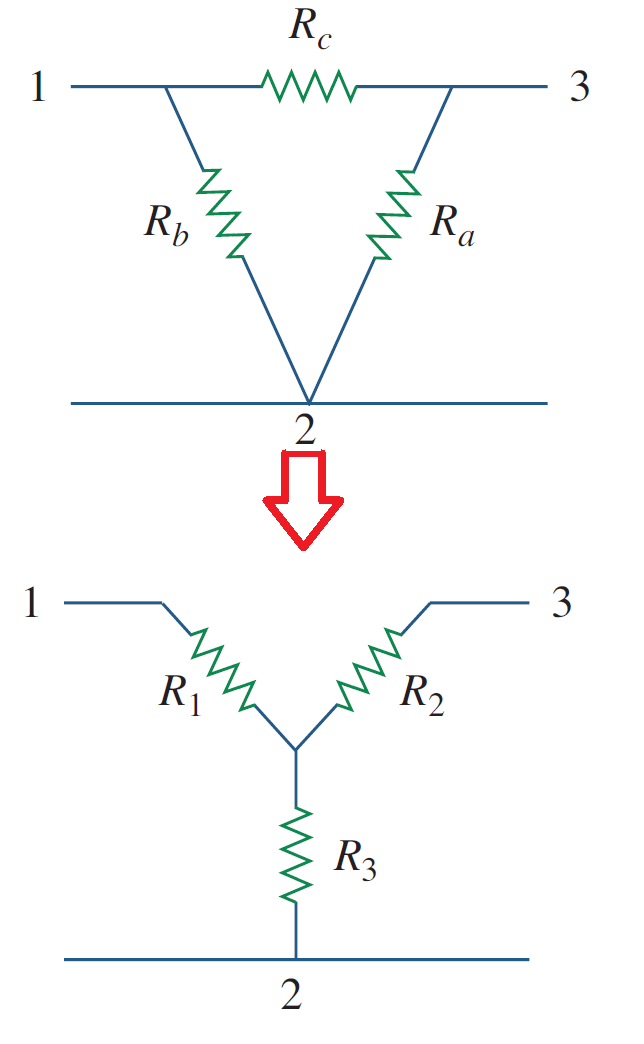 Delta to Wye Conversion
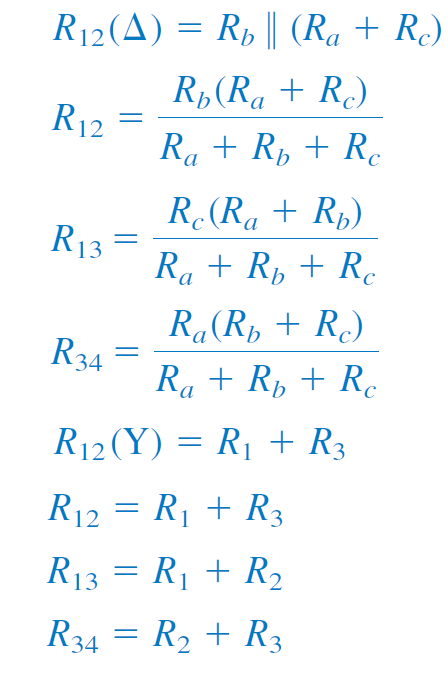 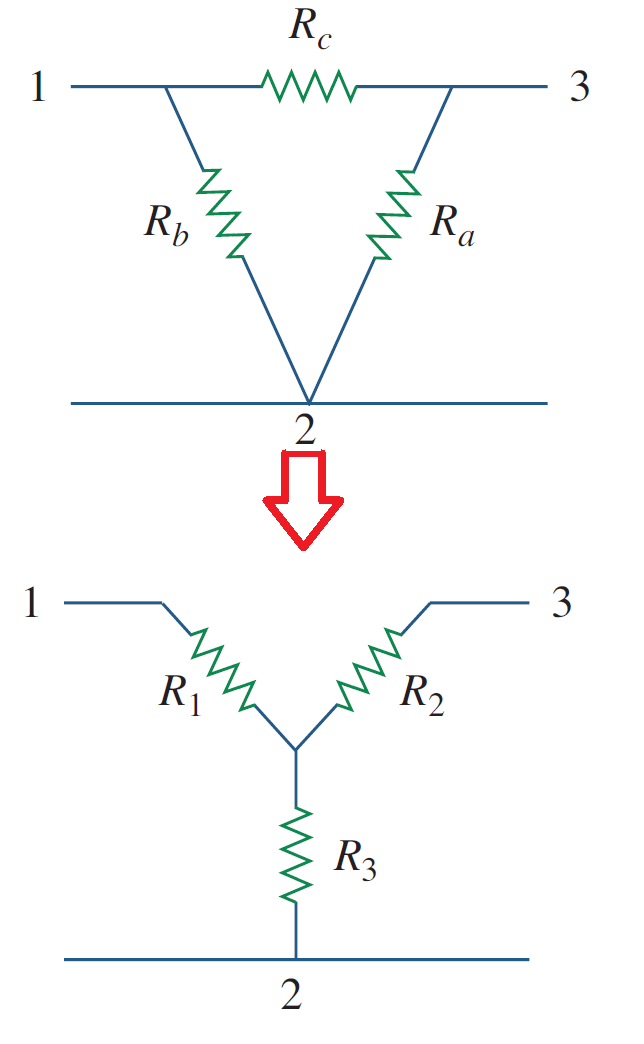 Delta to Wye Conversion
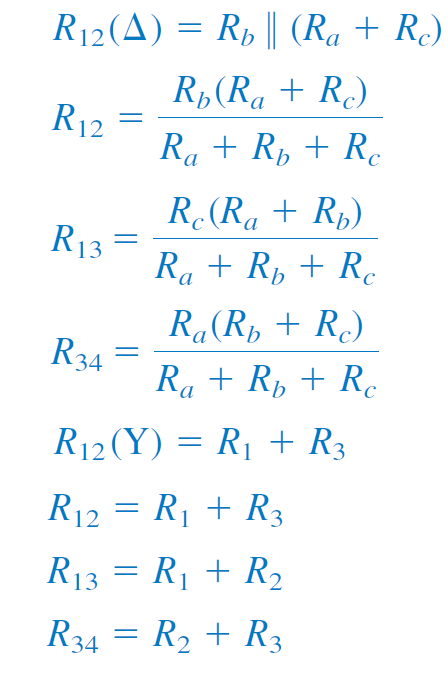 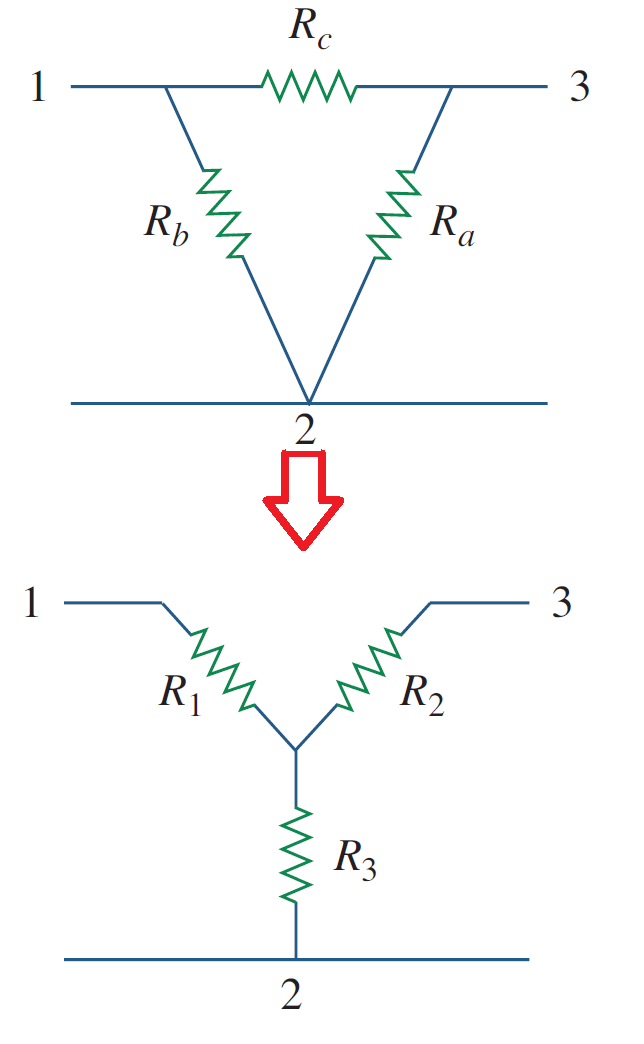 Delta to Wye Conversion
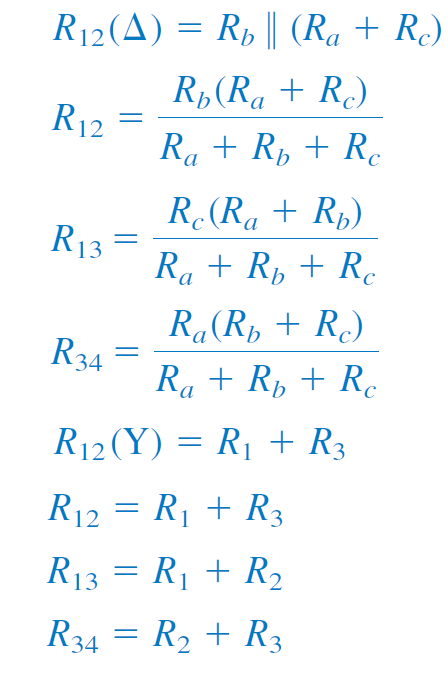 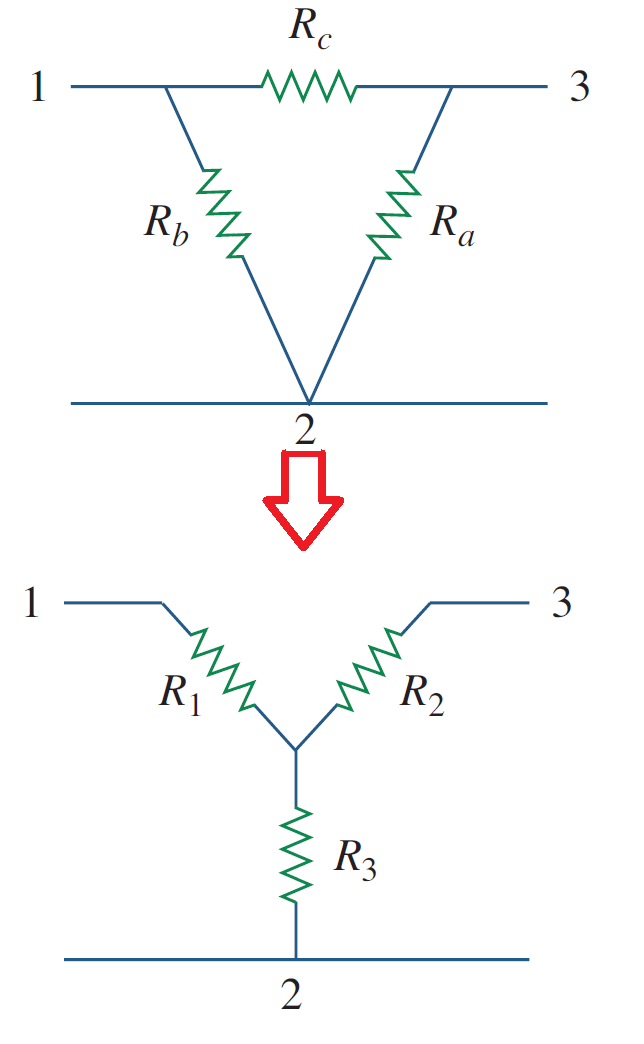 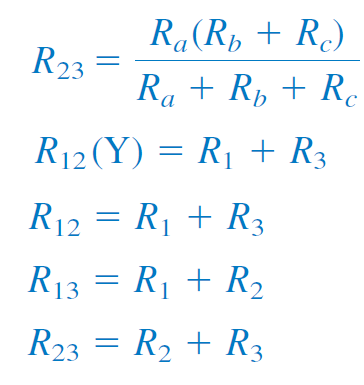 Delta to Wye Conversion
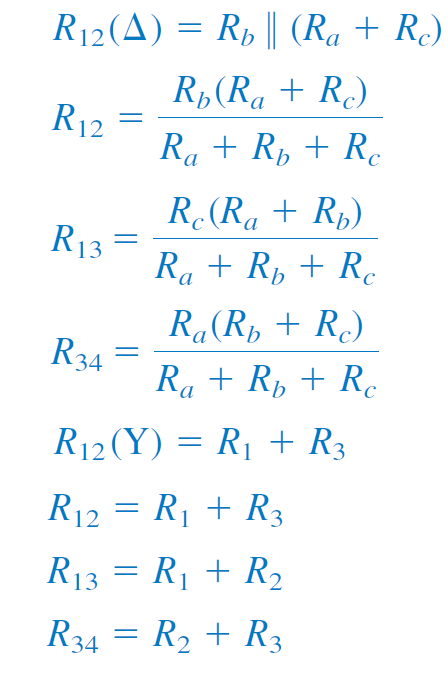 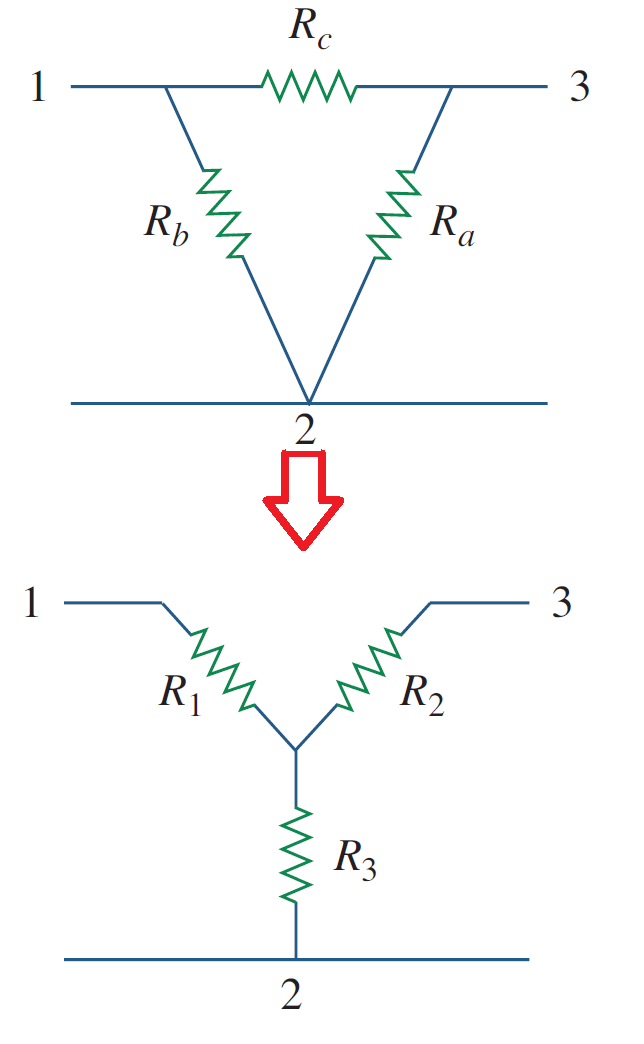 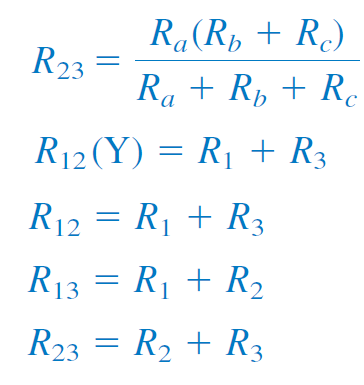 Delta to Wye Conversion
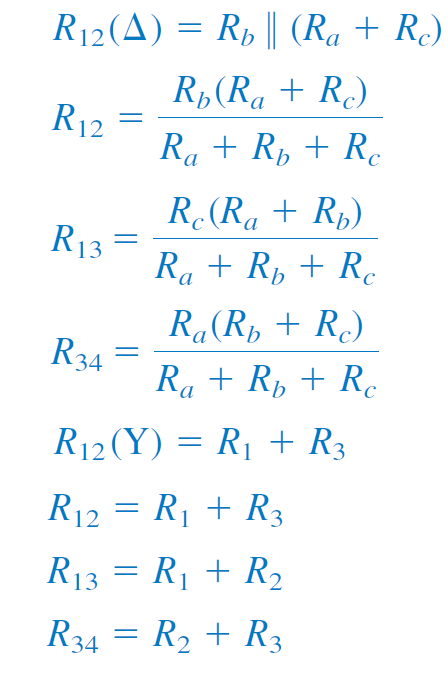 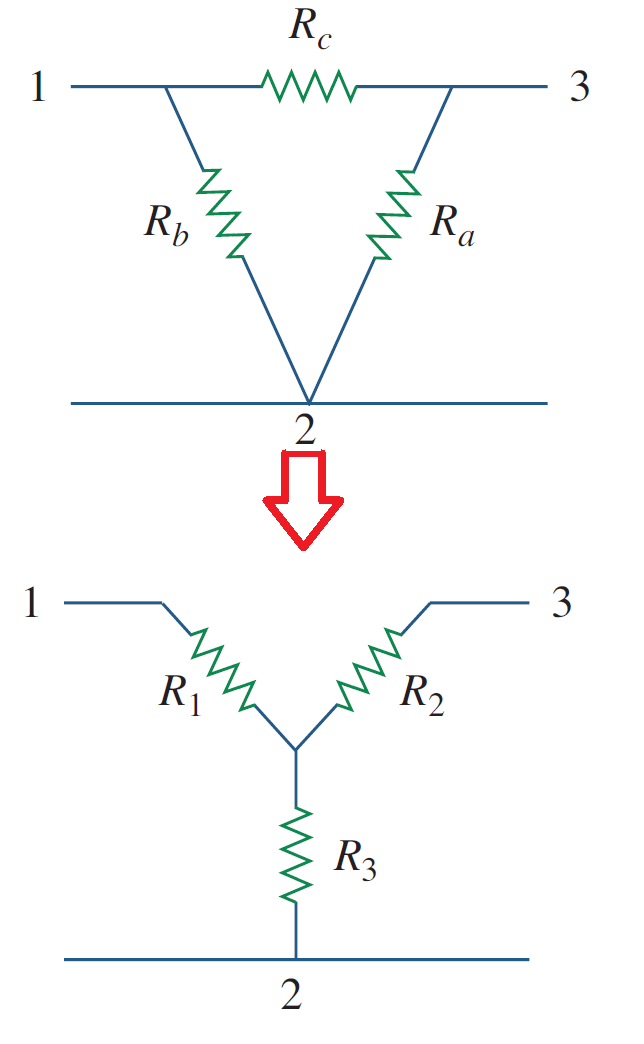 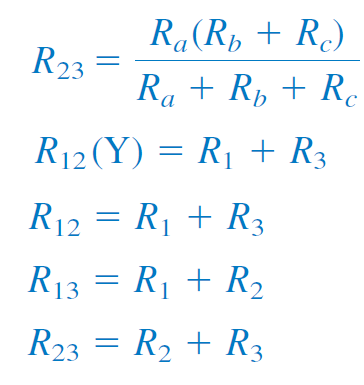 Delta to Wye Conversion
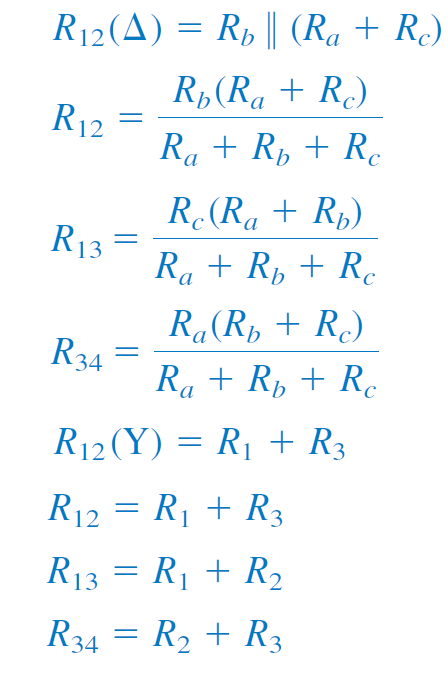 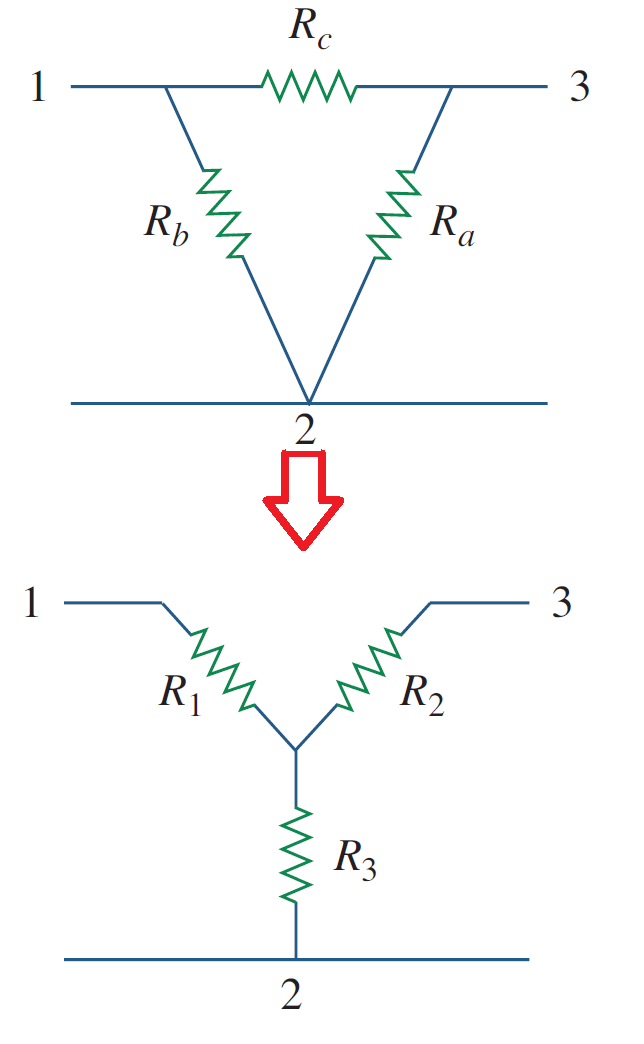 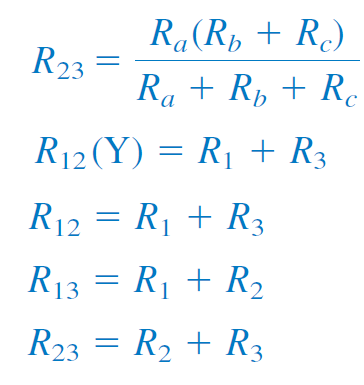 Delta to Wye Conversion
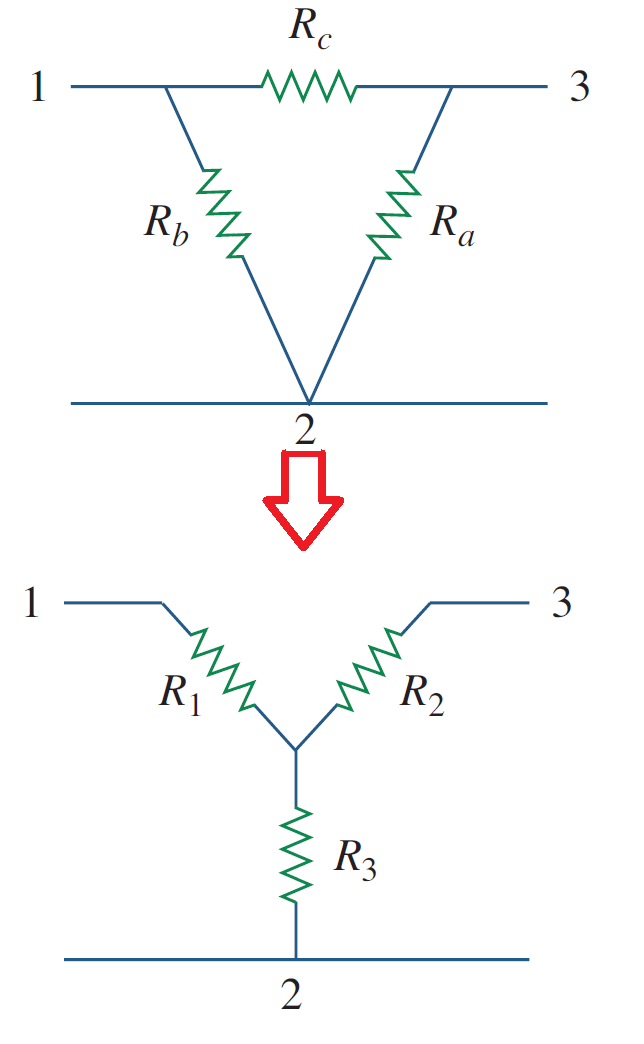 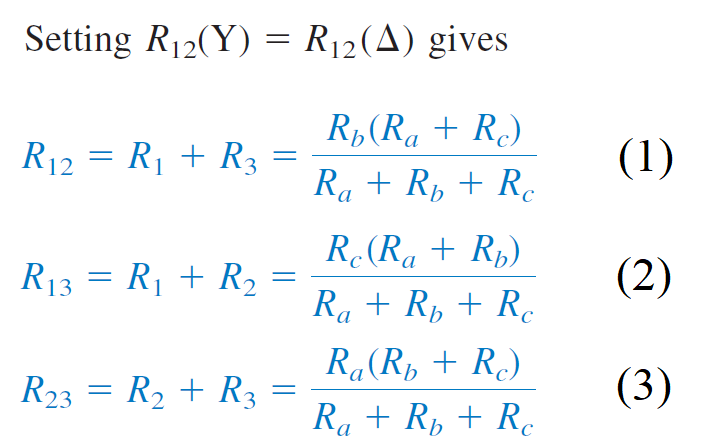 Delta to Wye Conversion
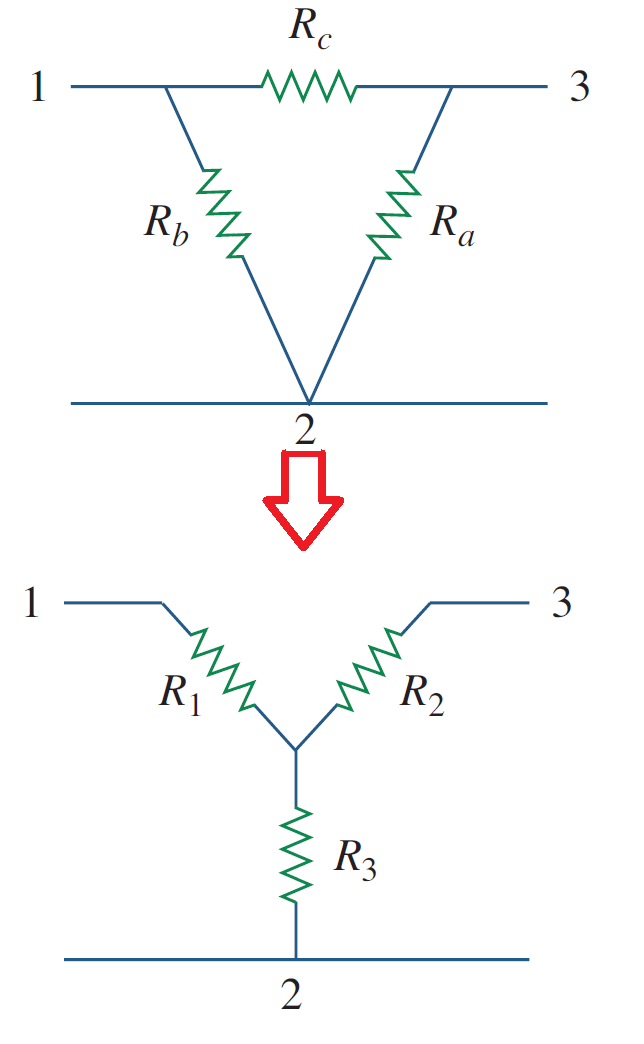 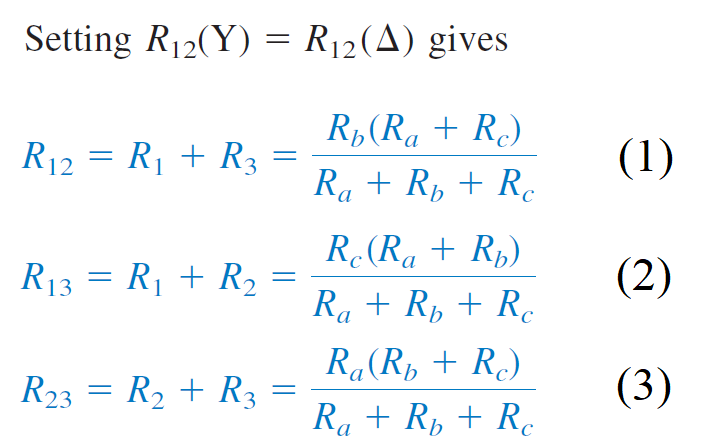 Delta to Wye Conversion
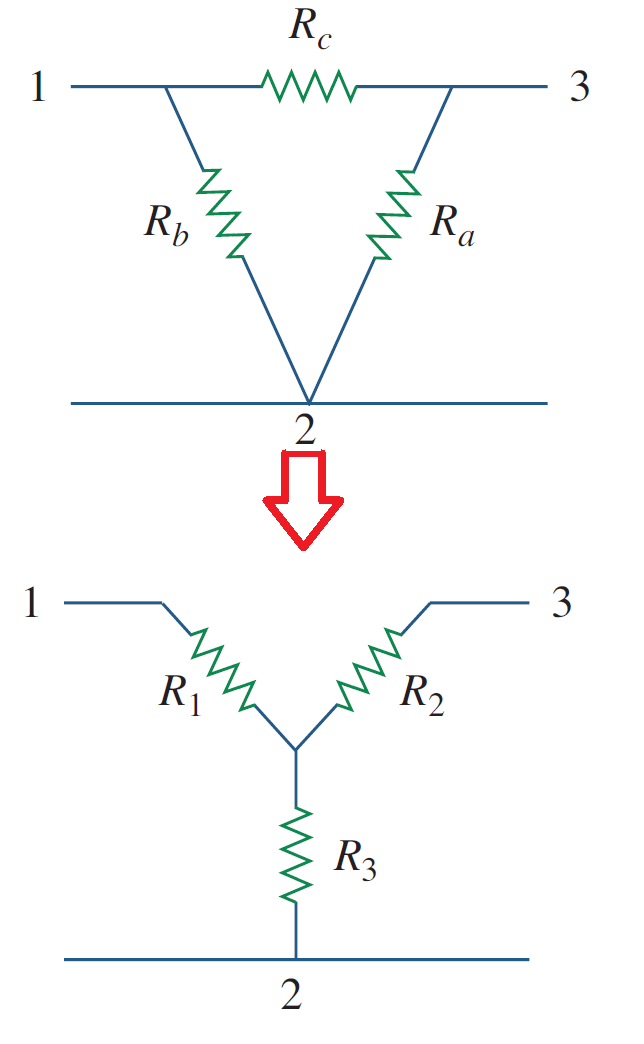 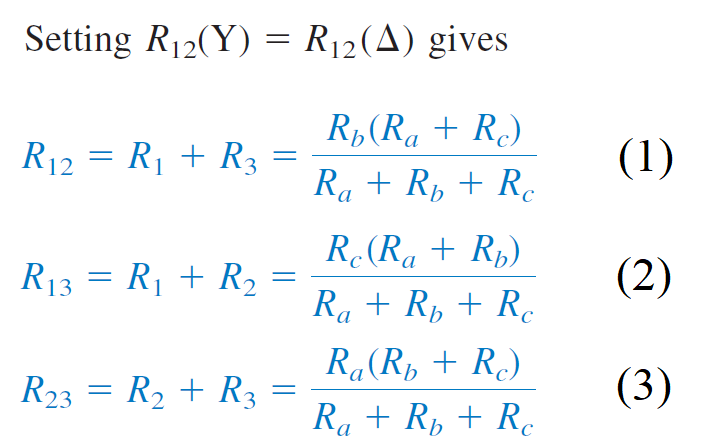 Delta to Wye Conversion
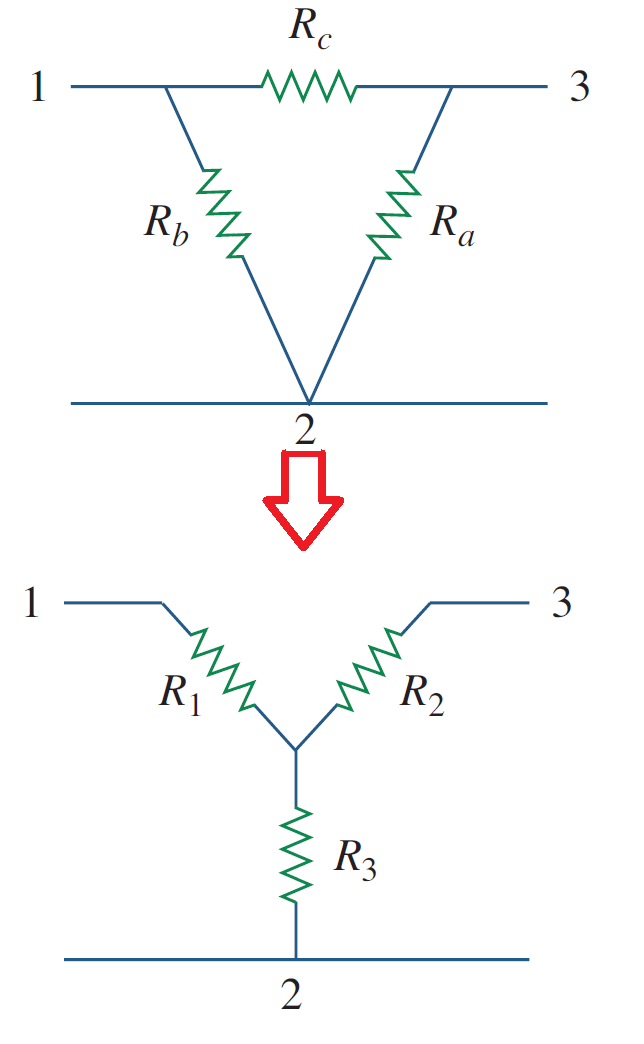 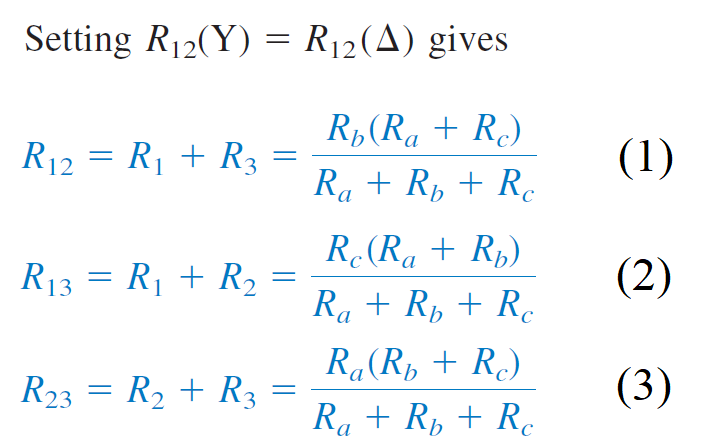 Subtracting Eq. (3) from Eq. (1) and adding the resulting equation to Eq. (1) results in :-
Delta to Wye Conversion
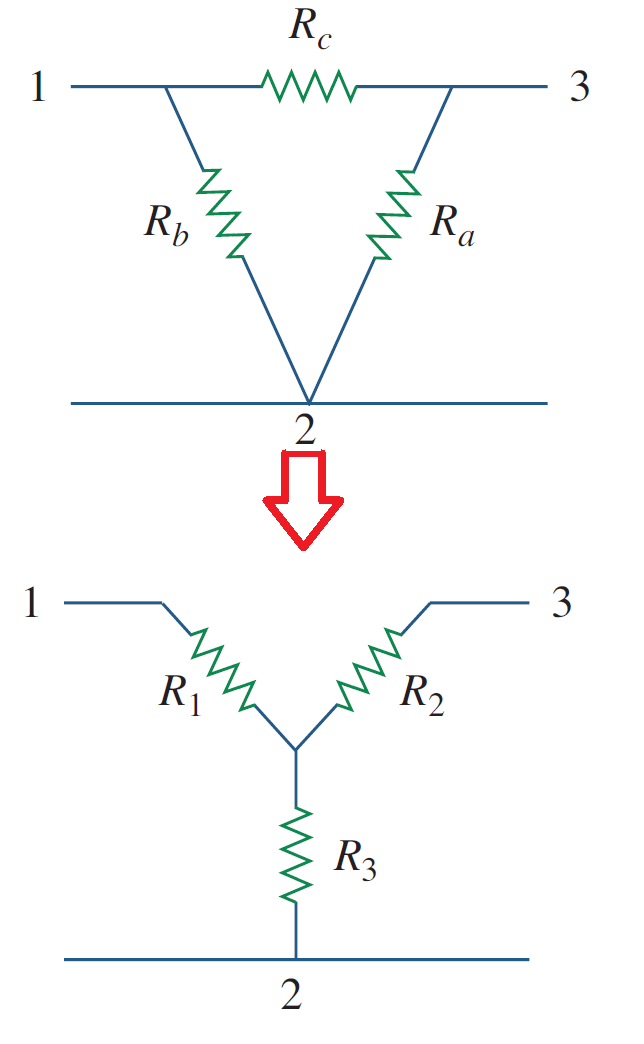 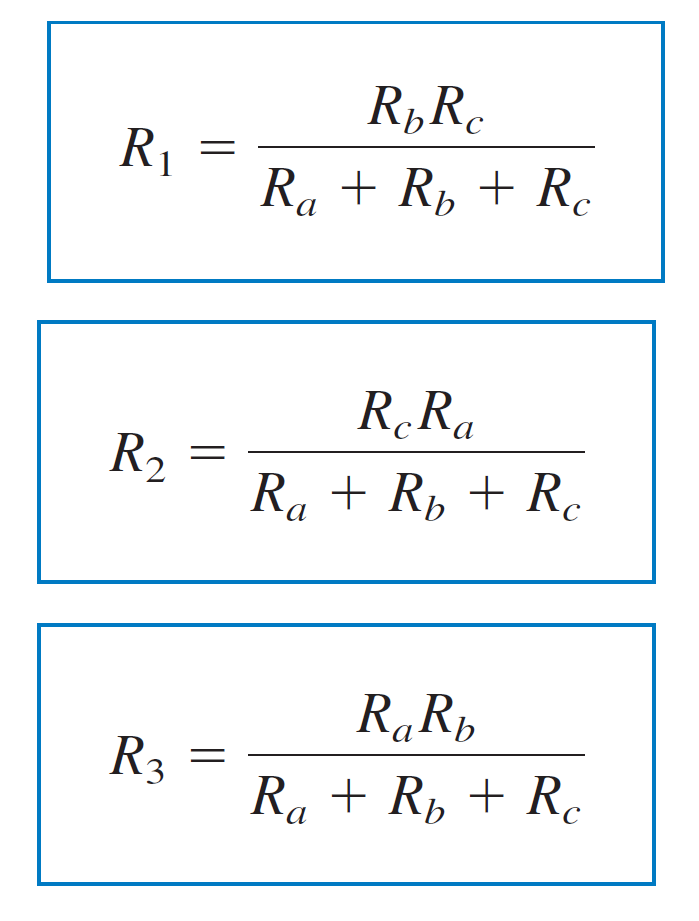 Similarly,
and,
Delta to Wye Conversion
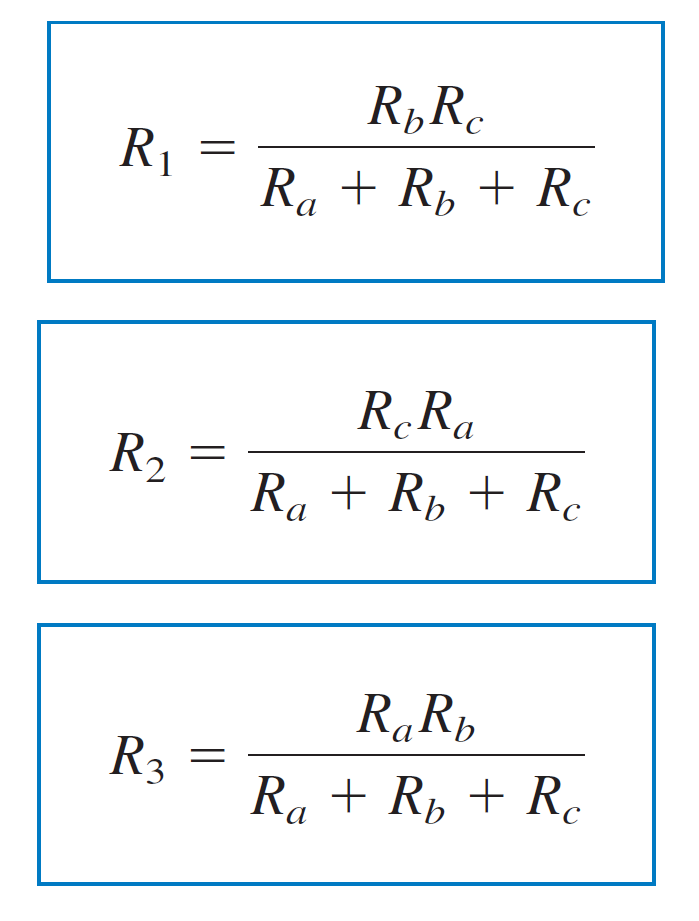 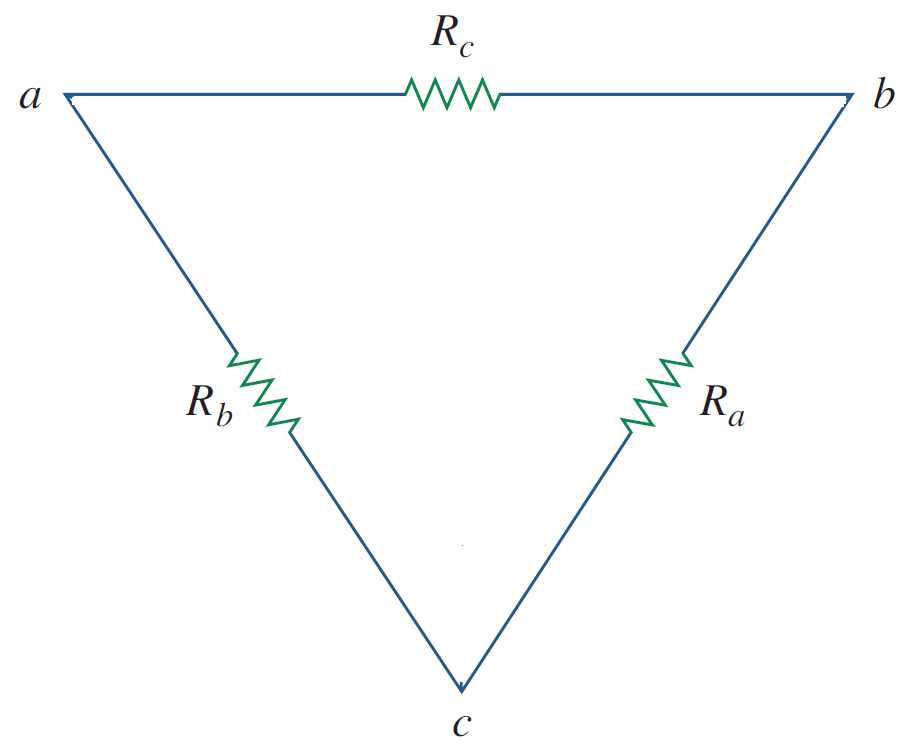 Similarly,
and,
Delta to Wye Conversion
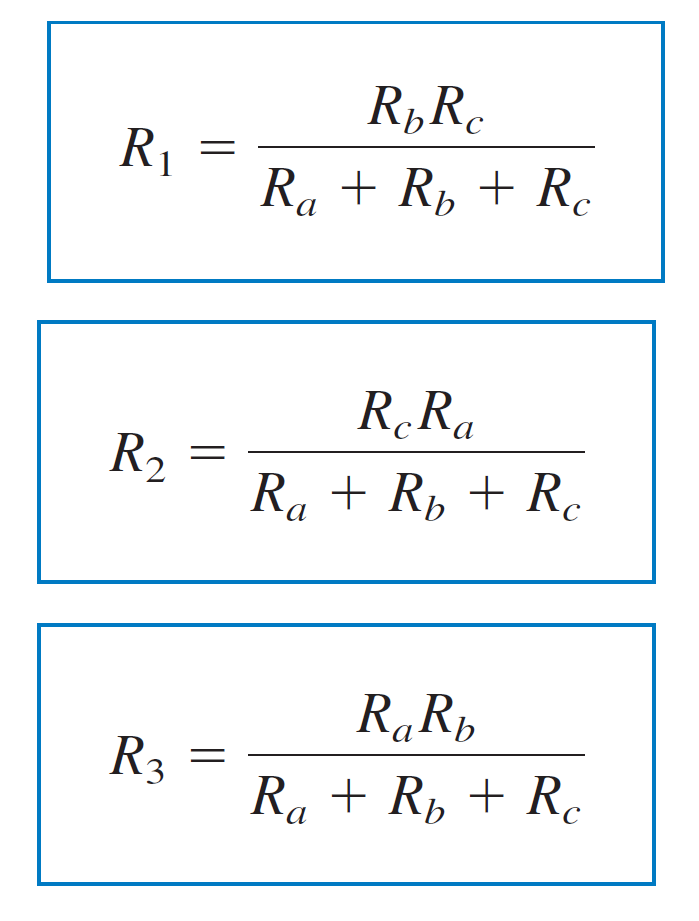 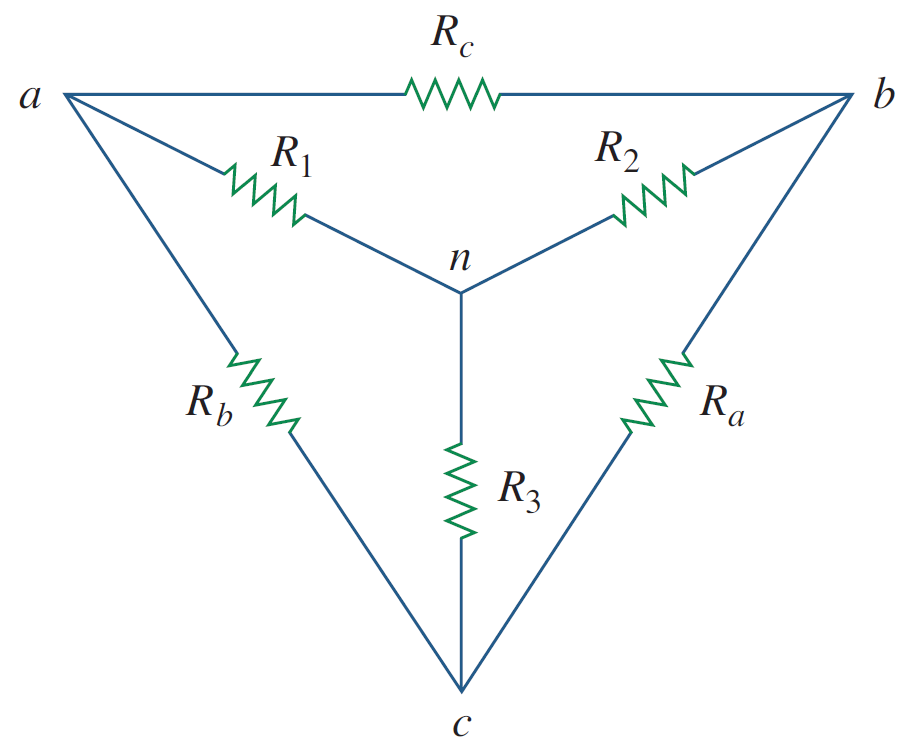 Similarly,
and,
Delta to Wye Conversion
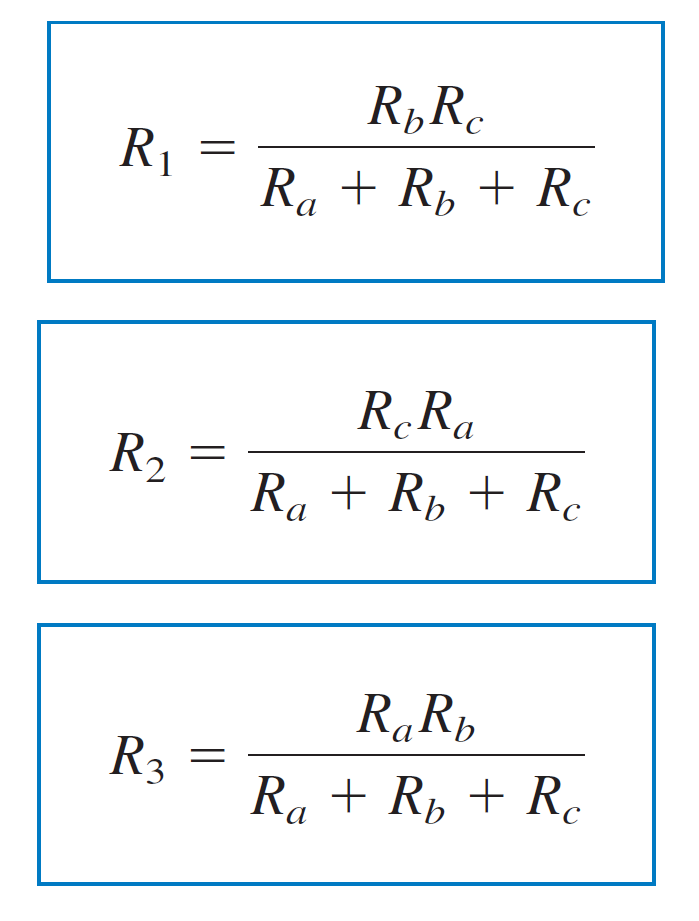 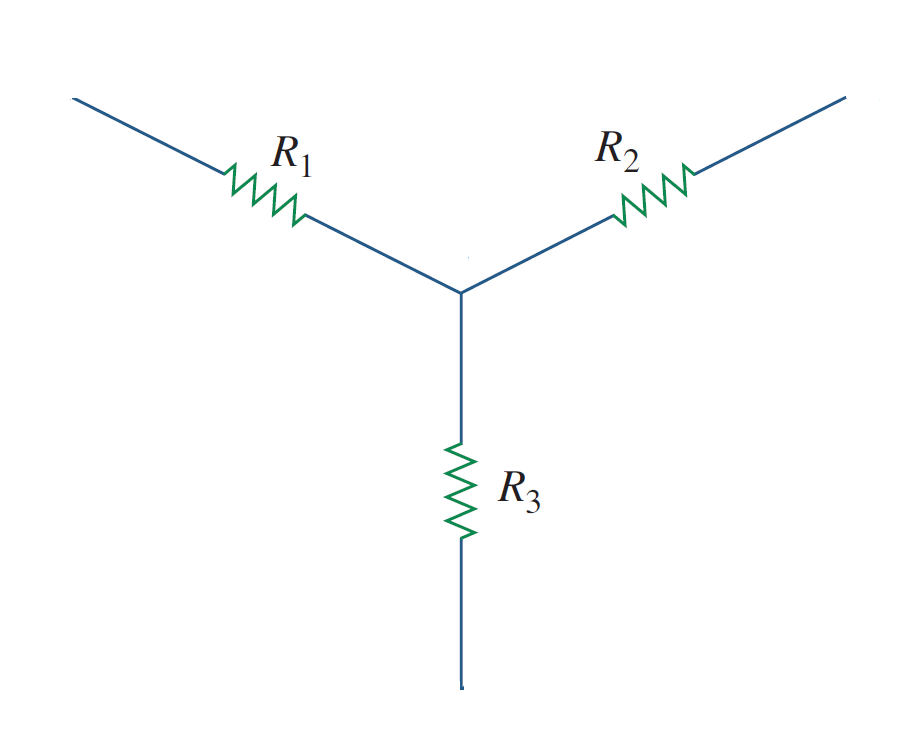 Similarly,
and,
Wye to Delta Conversion
Wye to Delta Conversion
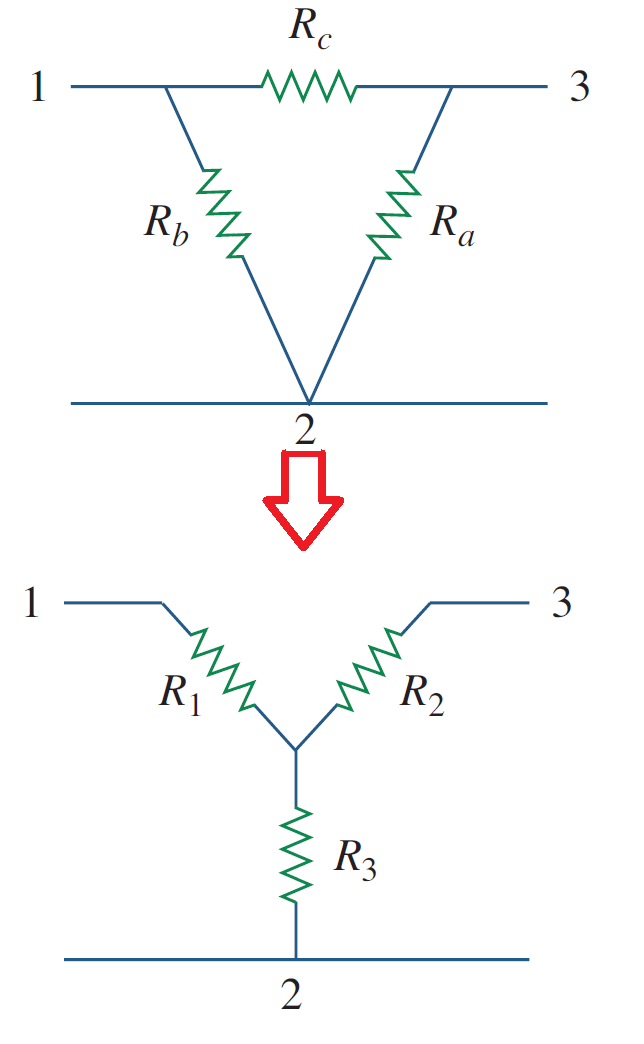 Wye to Delta Conversion
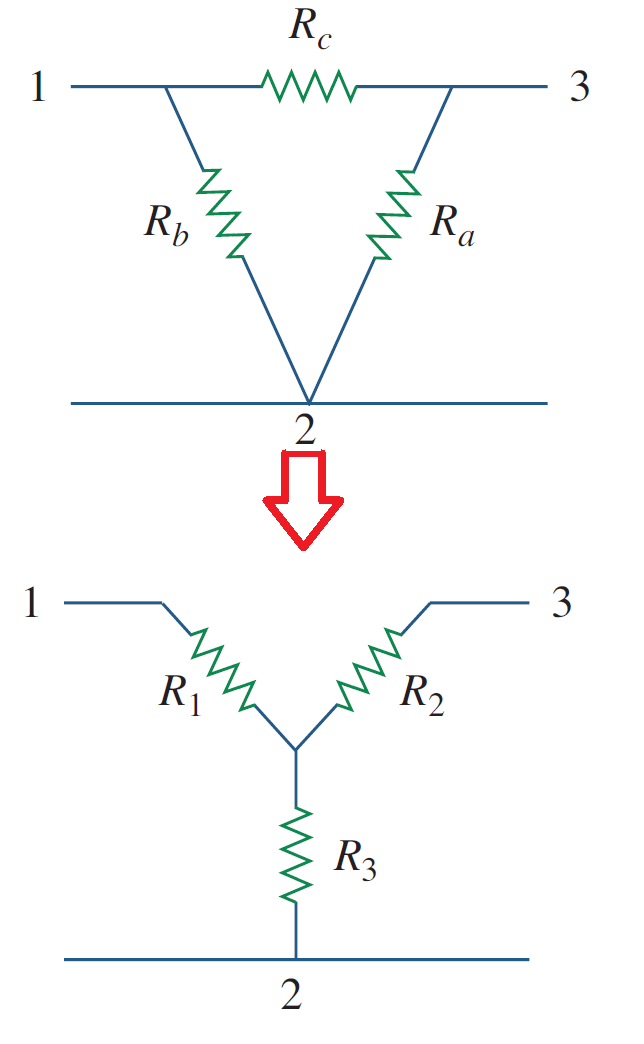 Wye to Delta Conversion
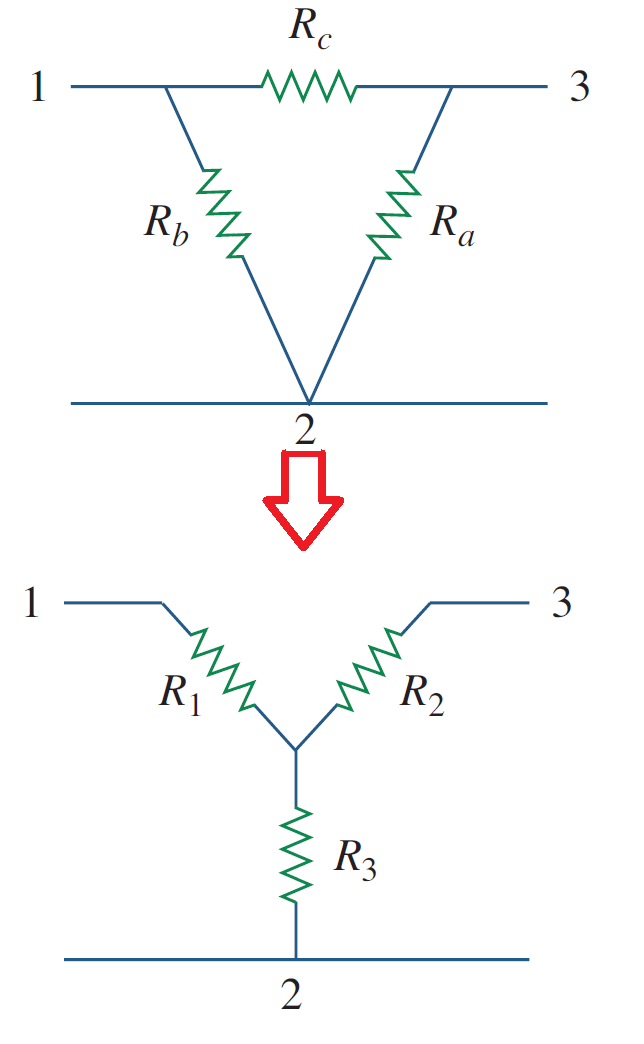 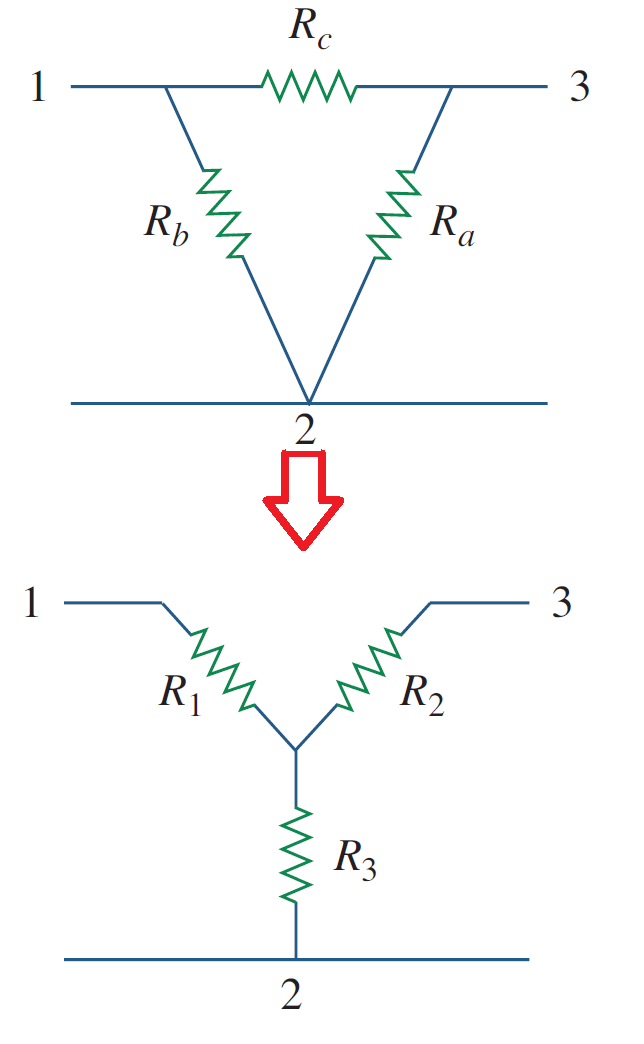 Wye to Delta Conversion
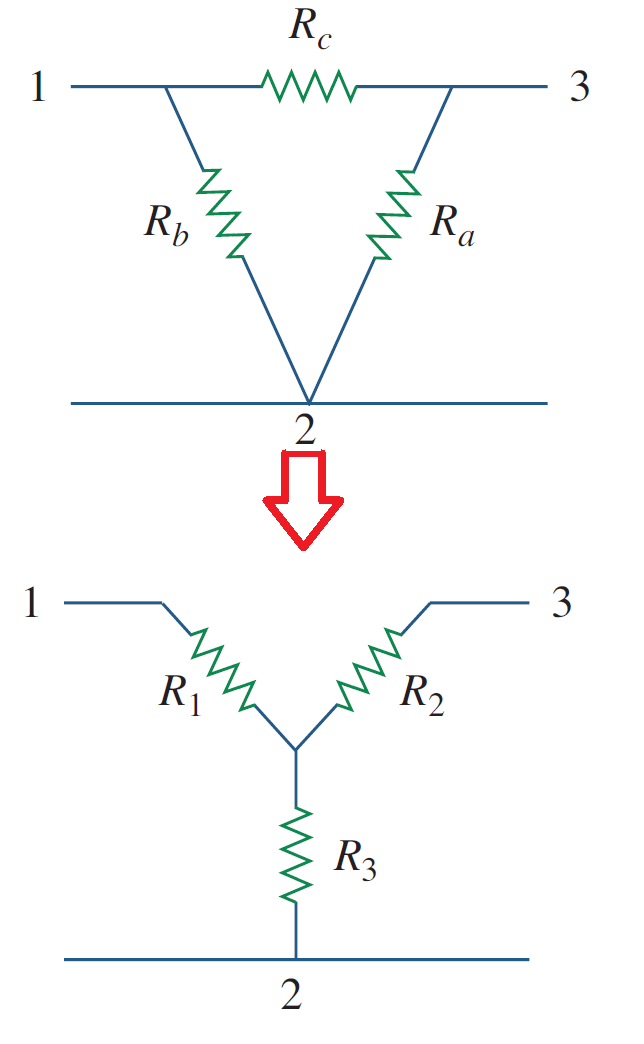 Using the previous sets of equations, then
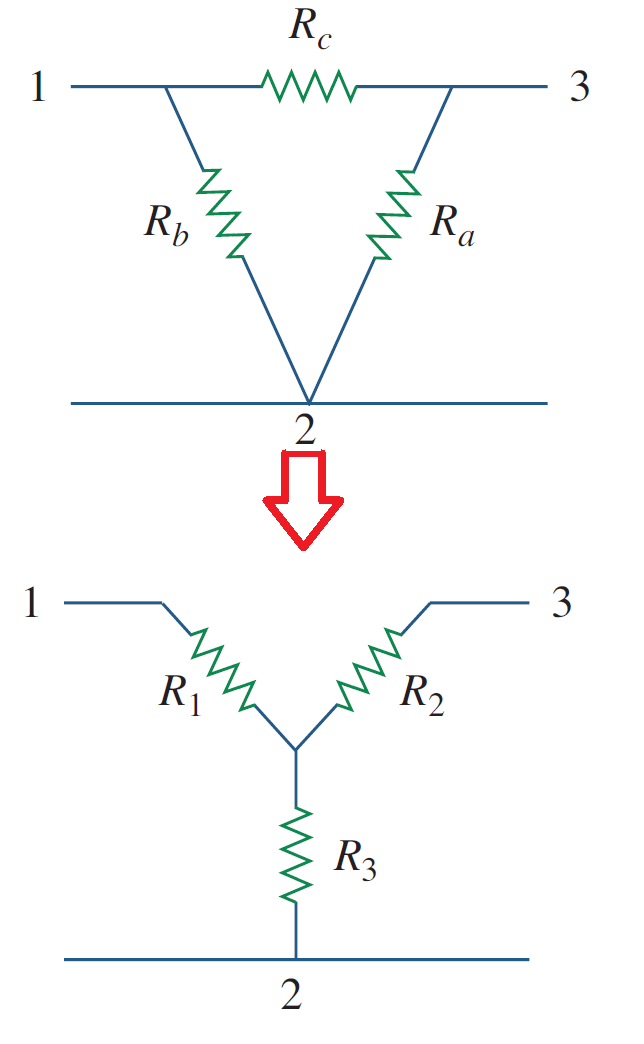 Wye to Delta Conversion
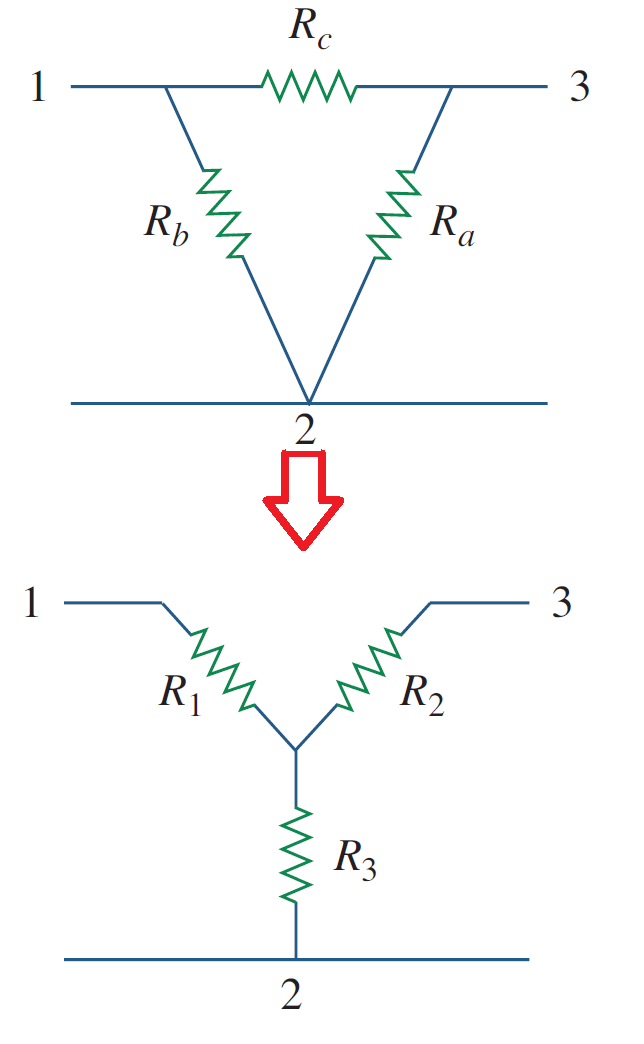 Using the previous sets of equations, then
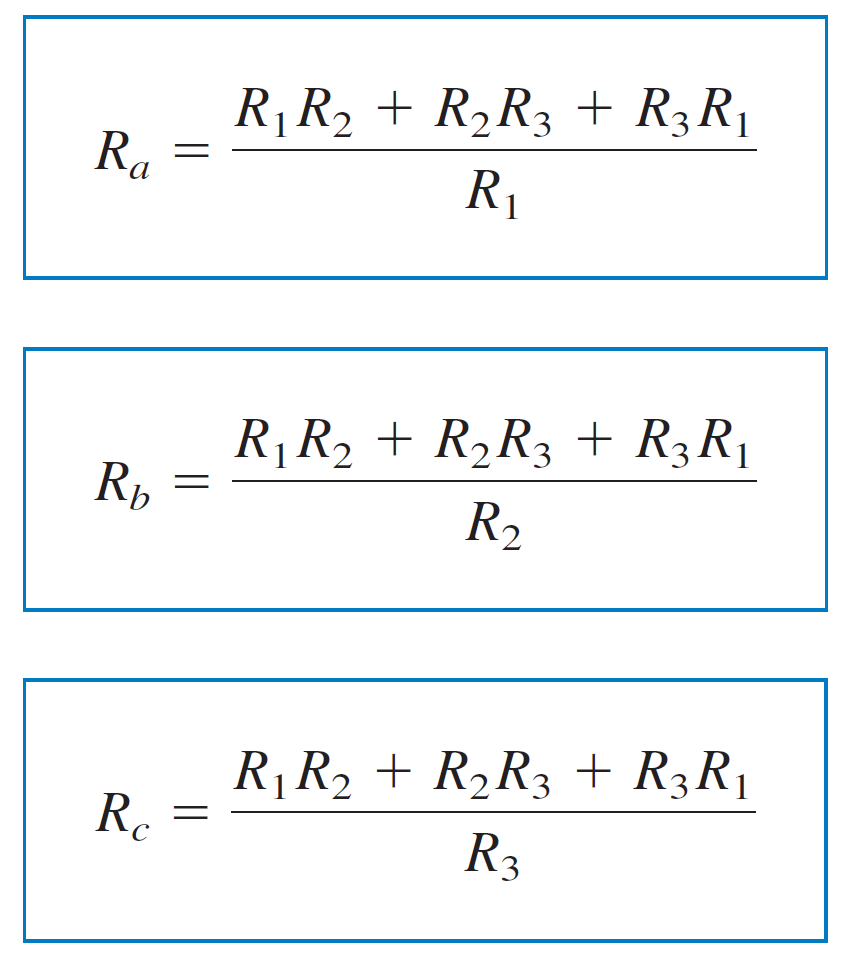 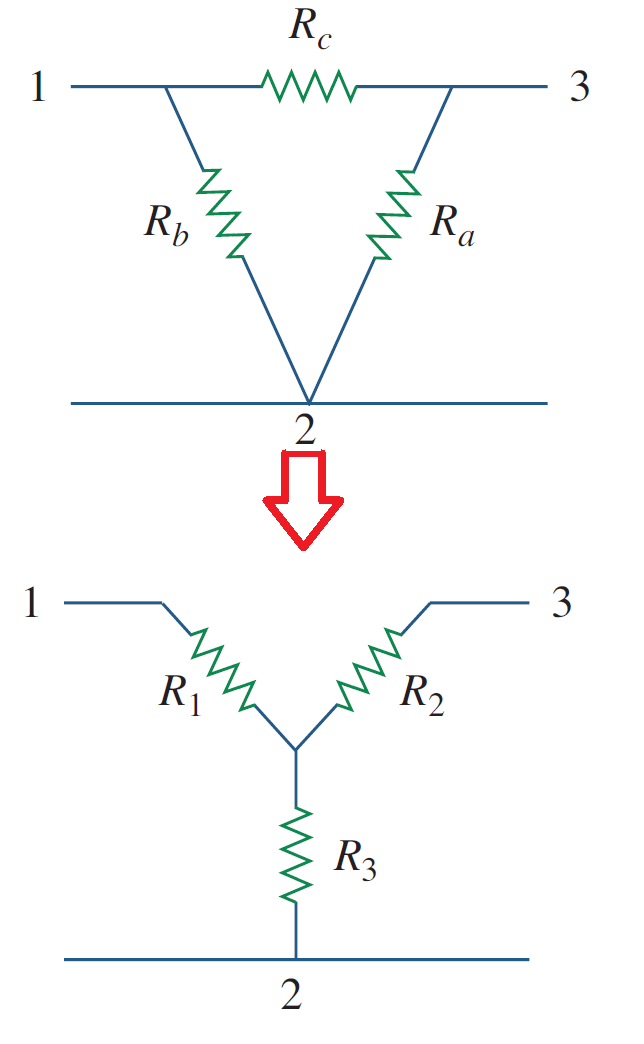 Wye to Delta Conversion
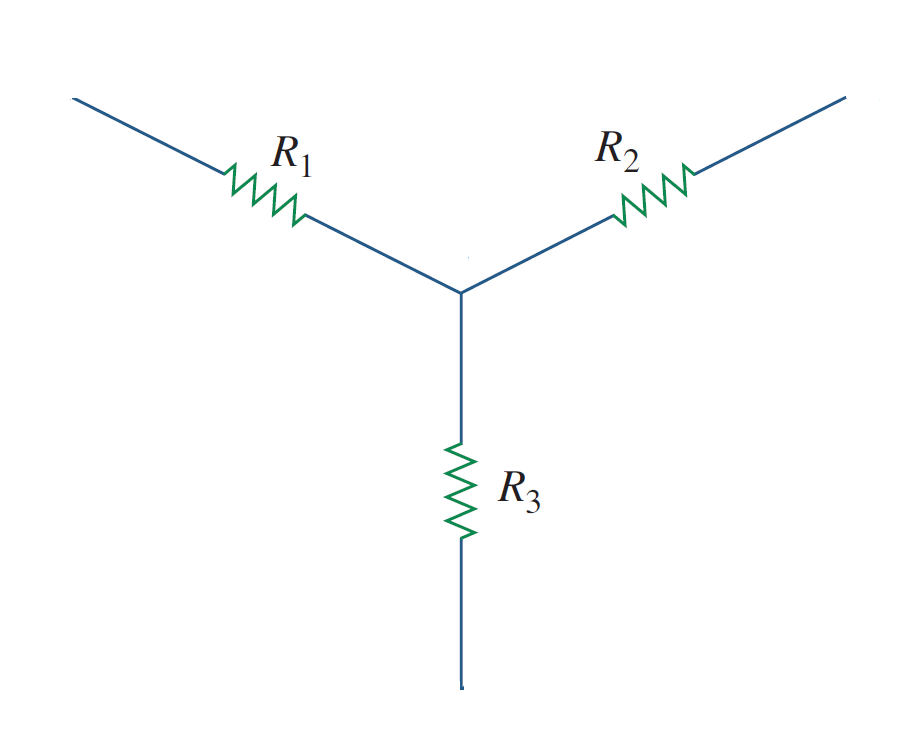 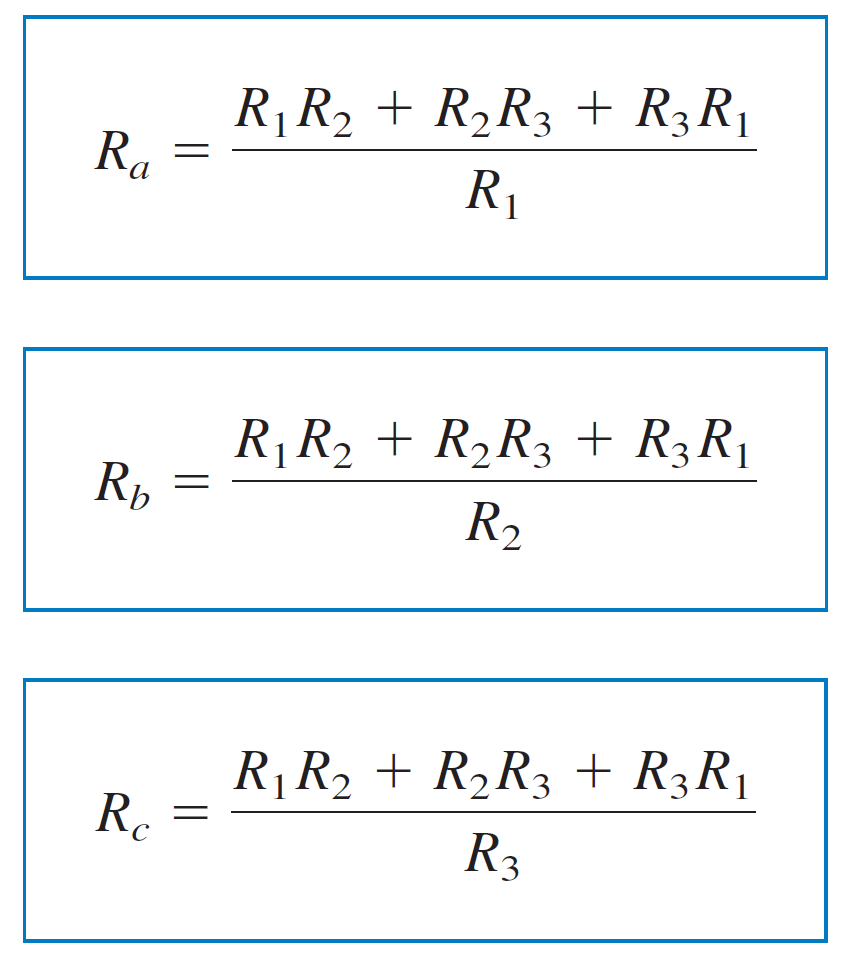 Wye to Delta Conversion
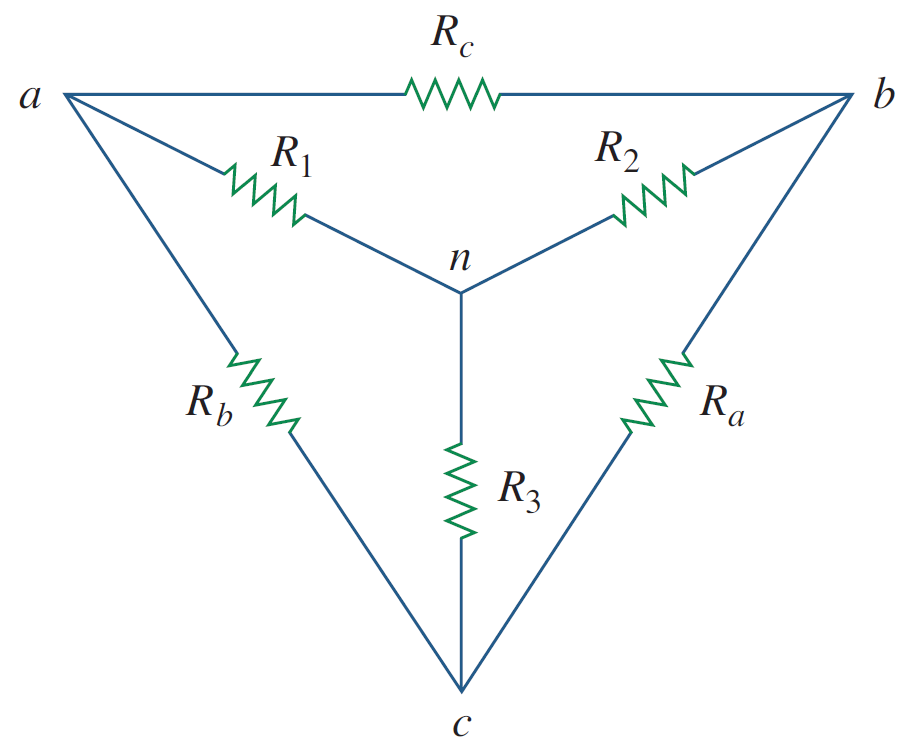 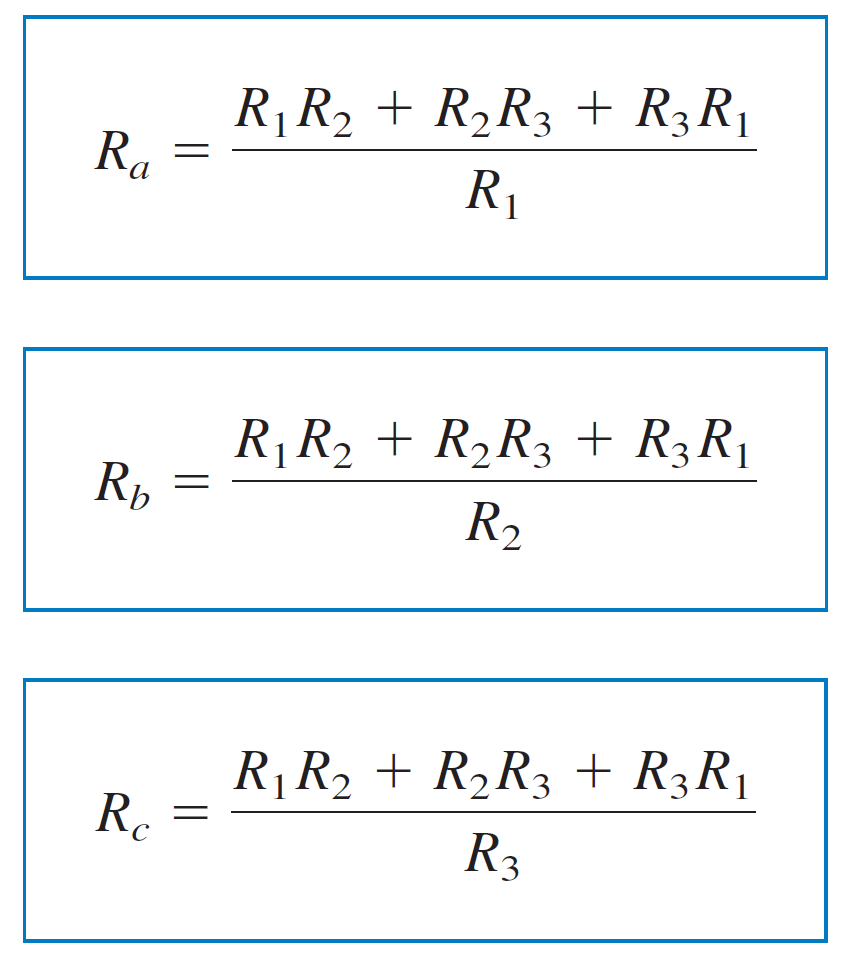 Wye to Delta Conversion
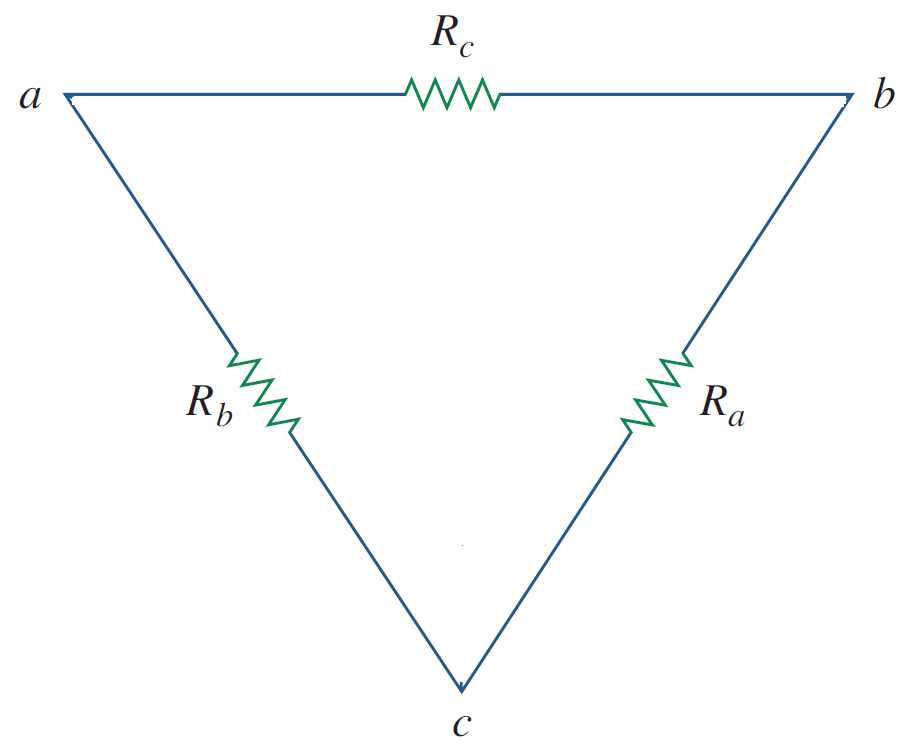 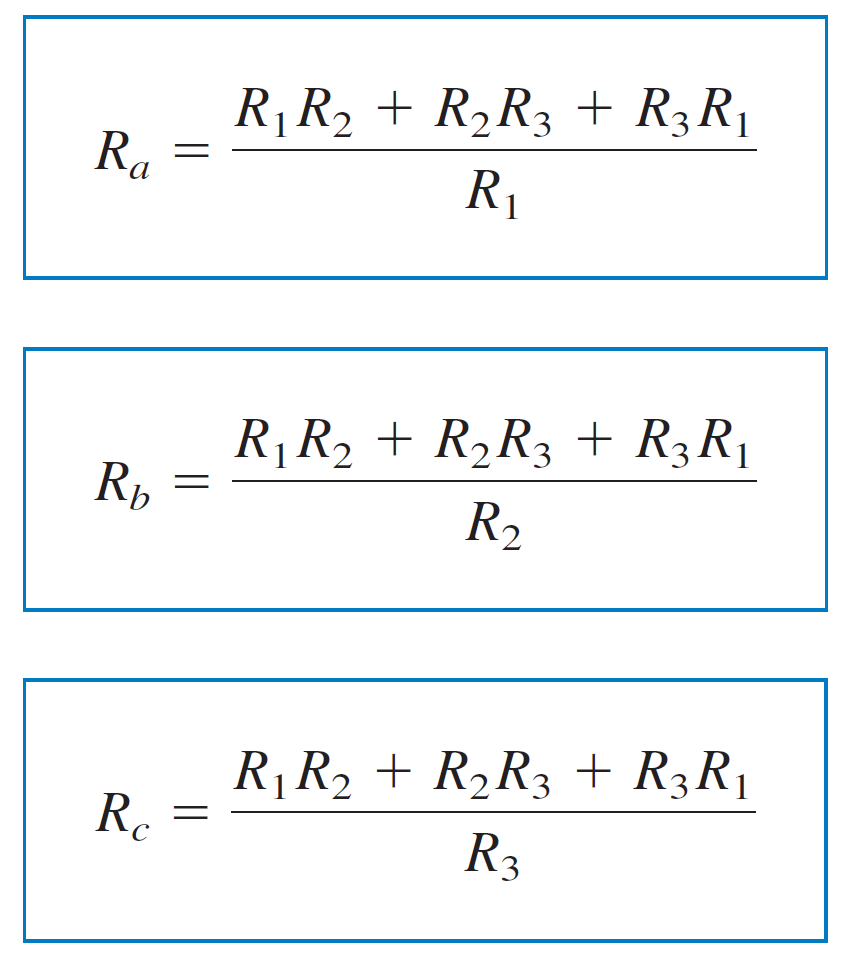 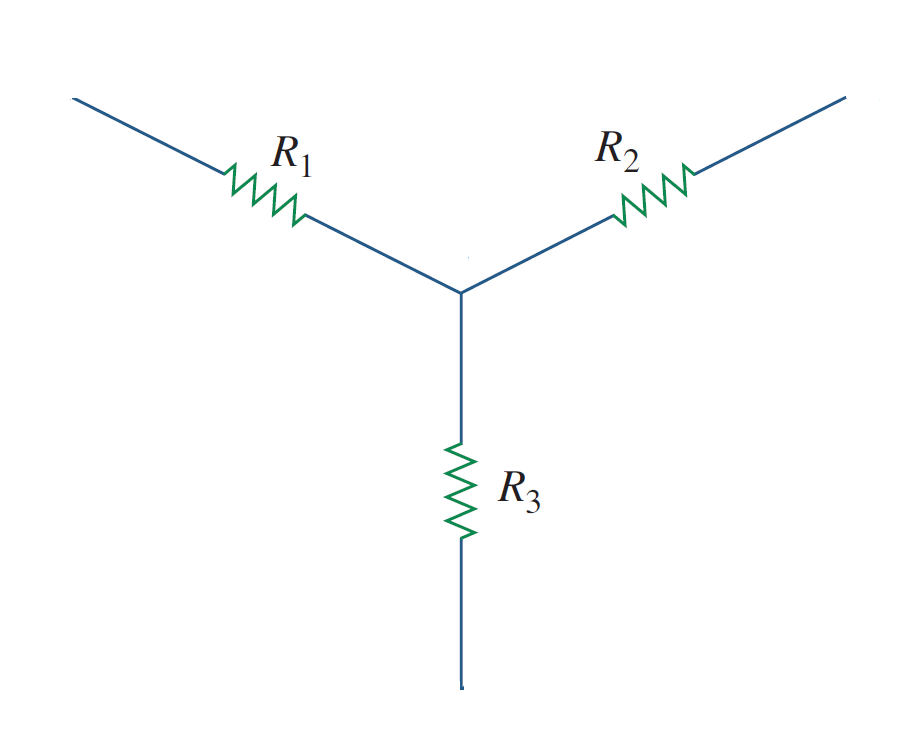 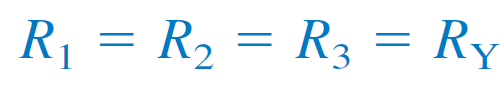 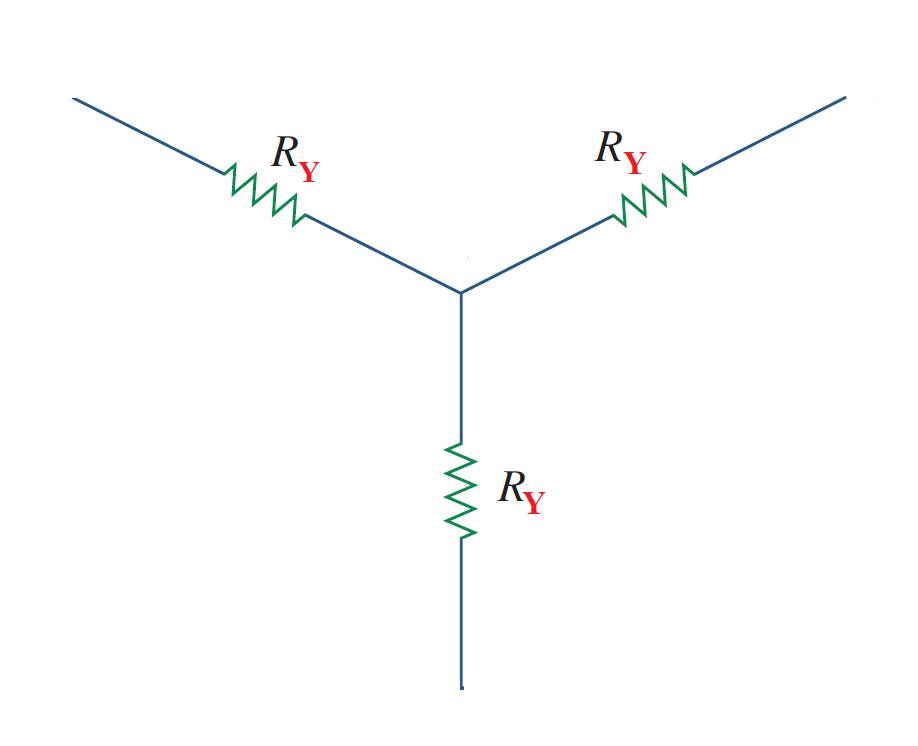 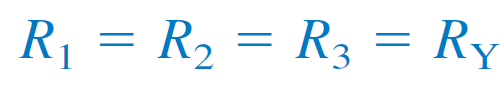 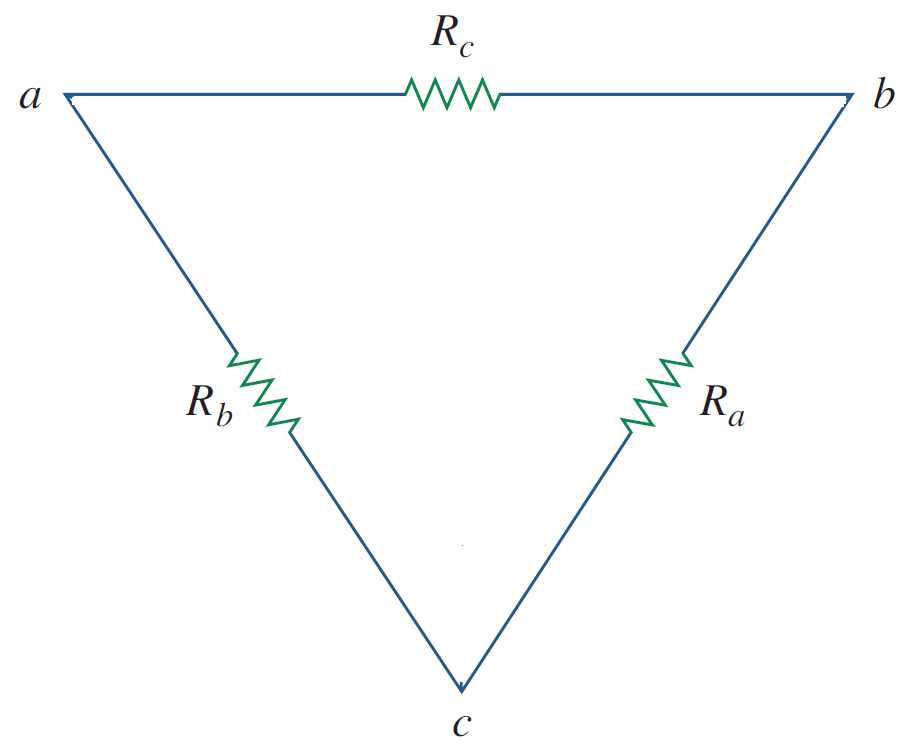 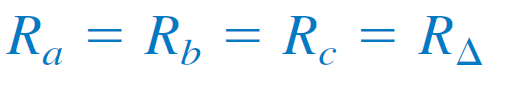 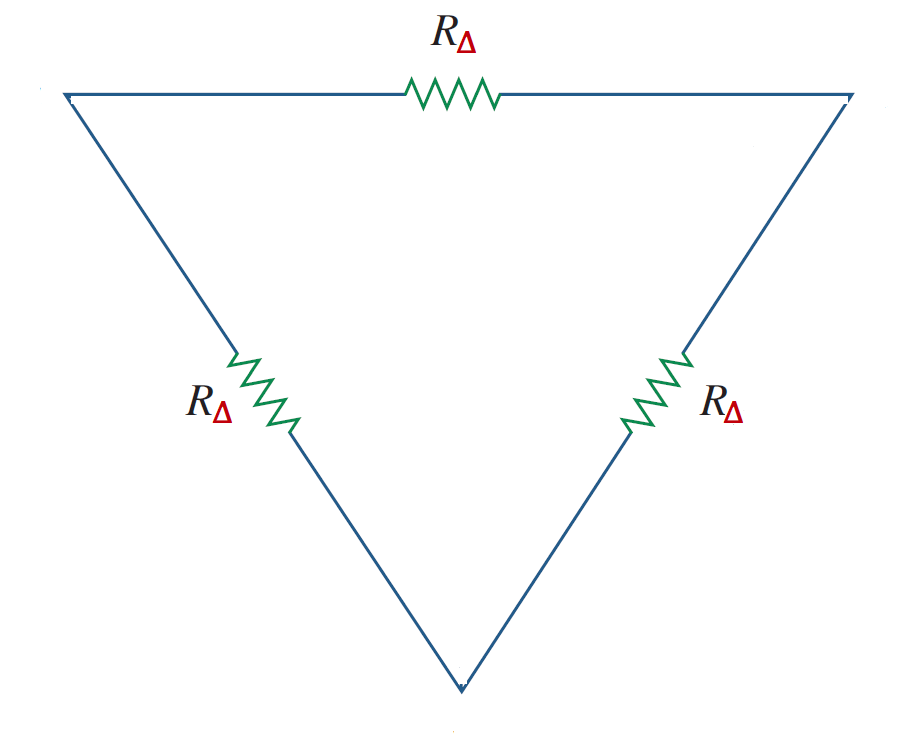 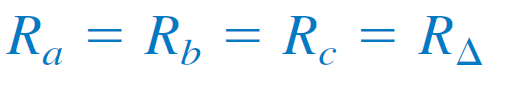 Under these conditions, conversion formulas become
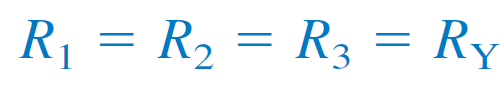 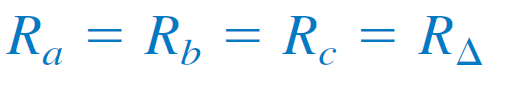 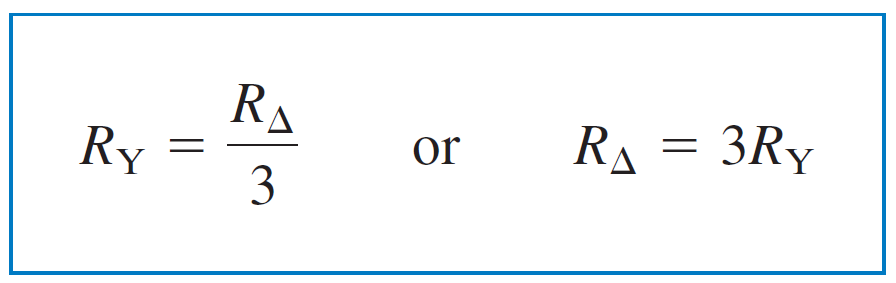 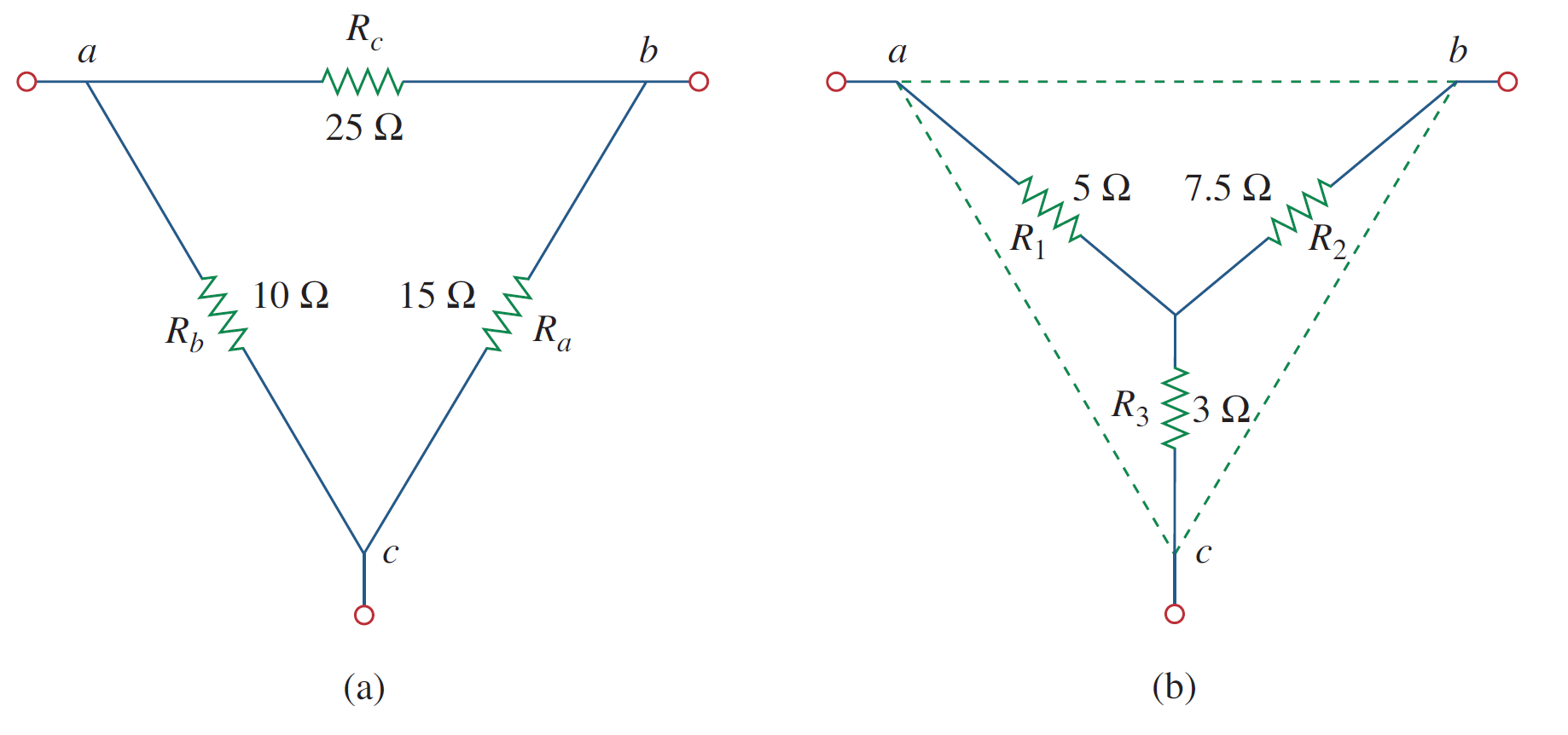 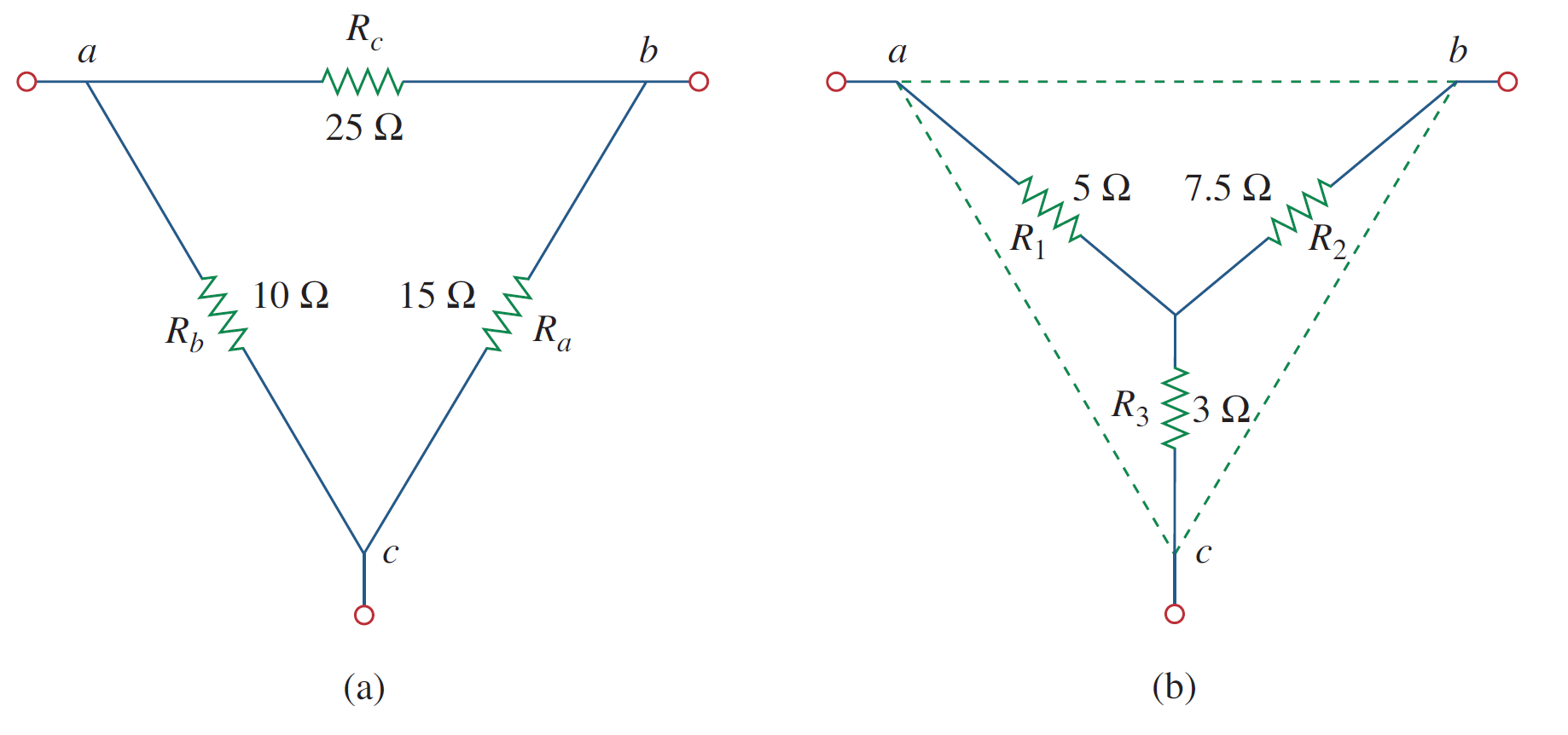 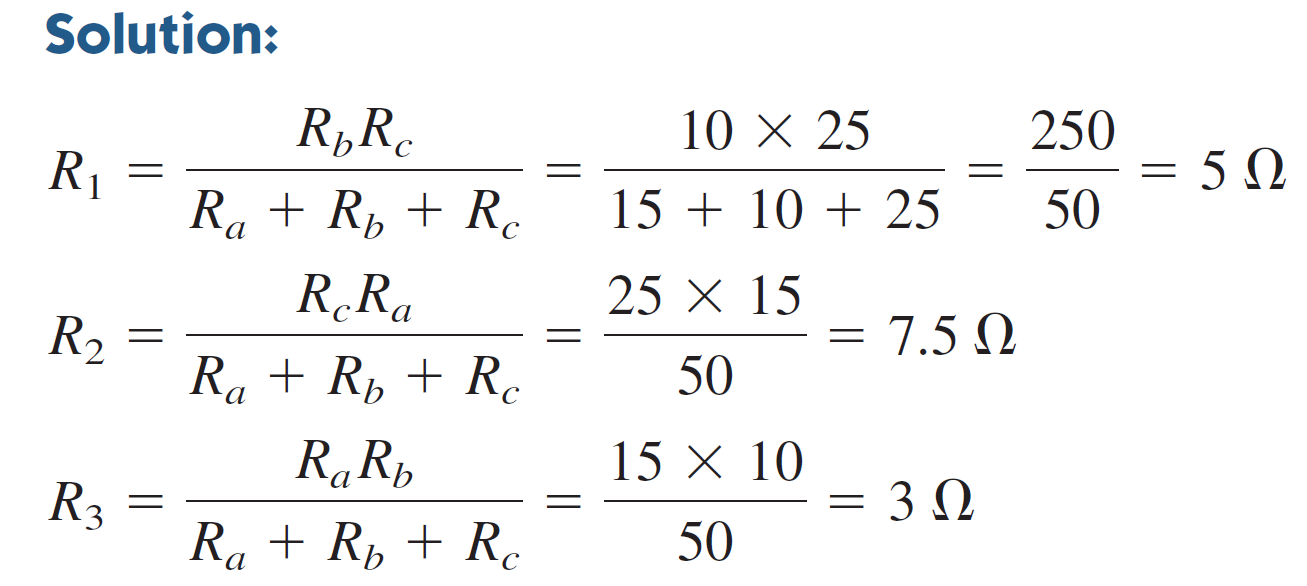 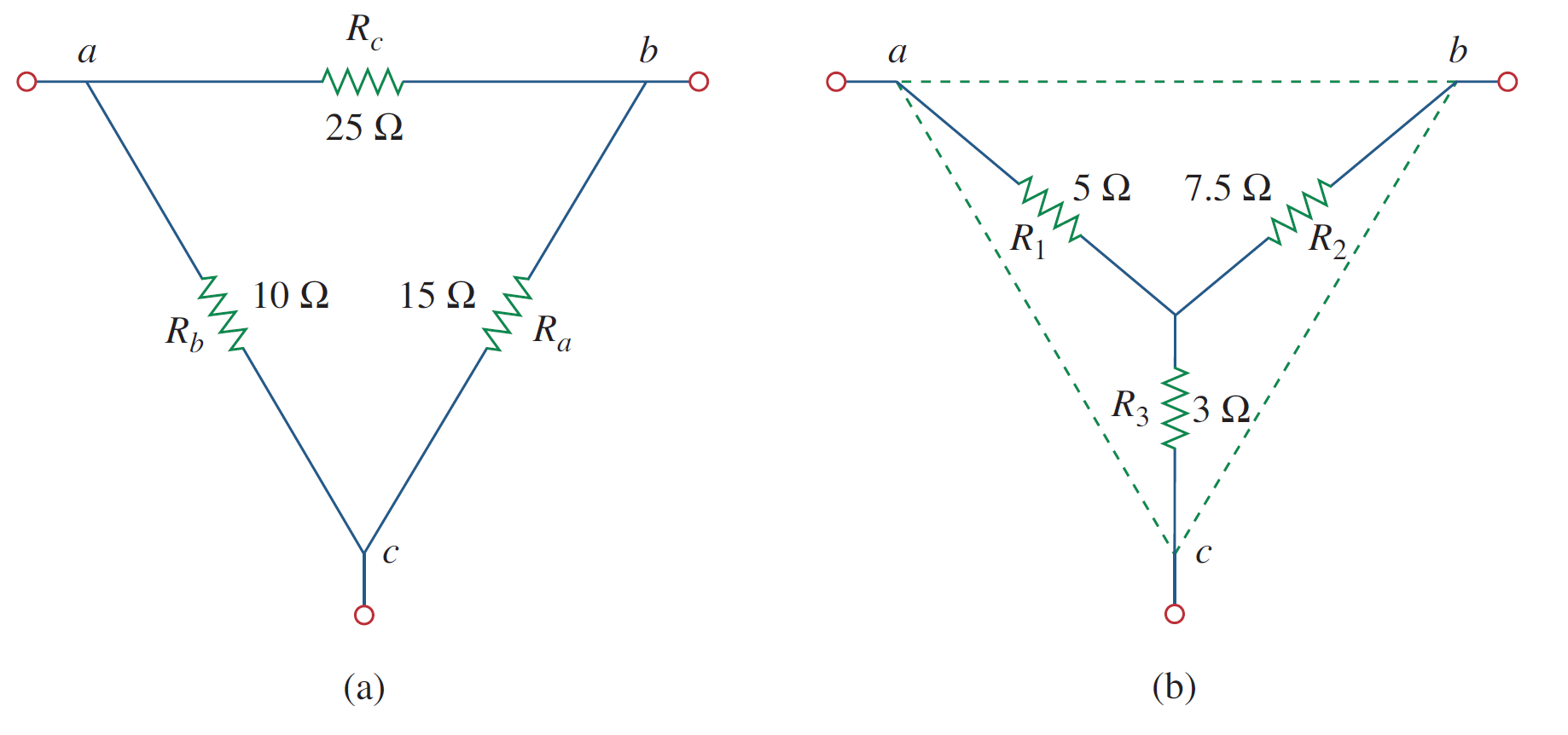 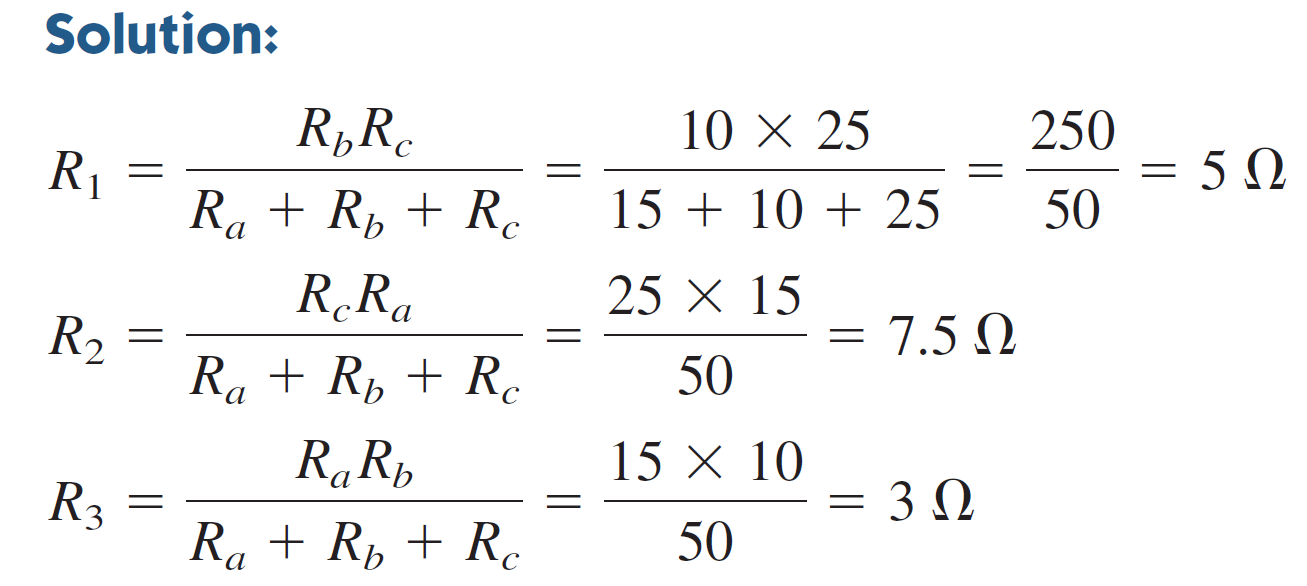 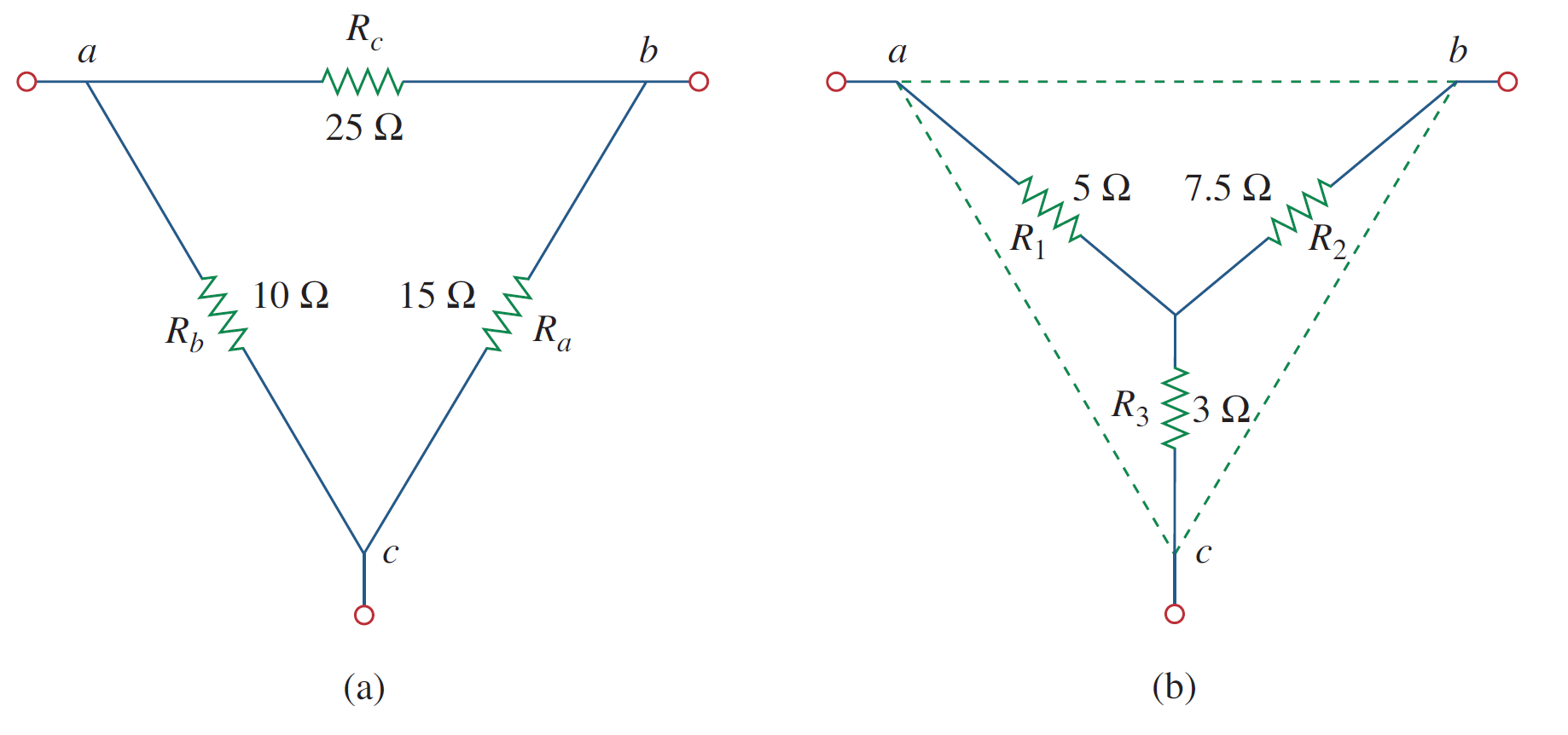 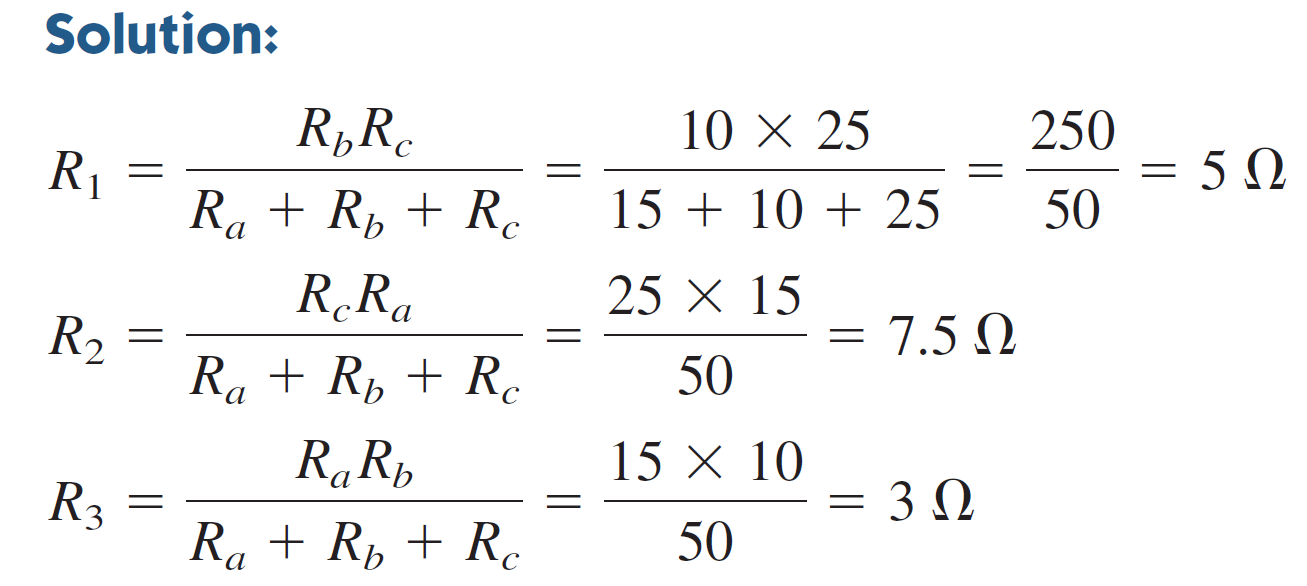 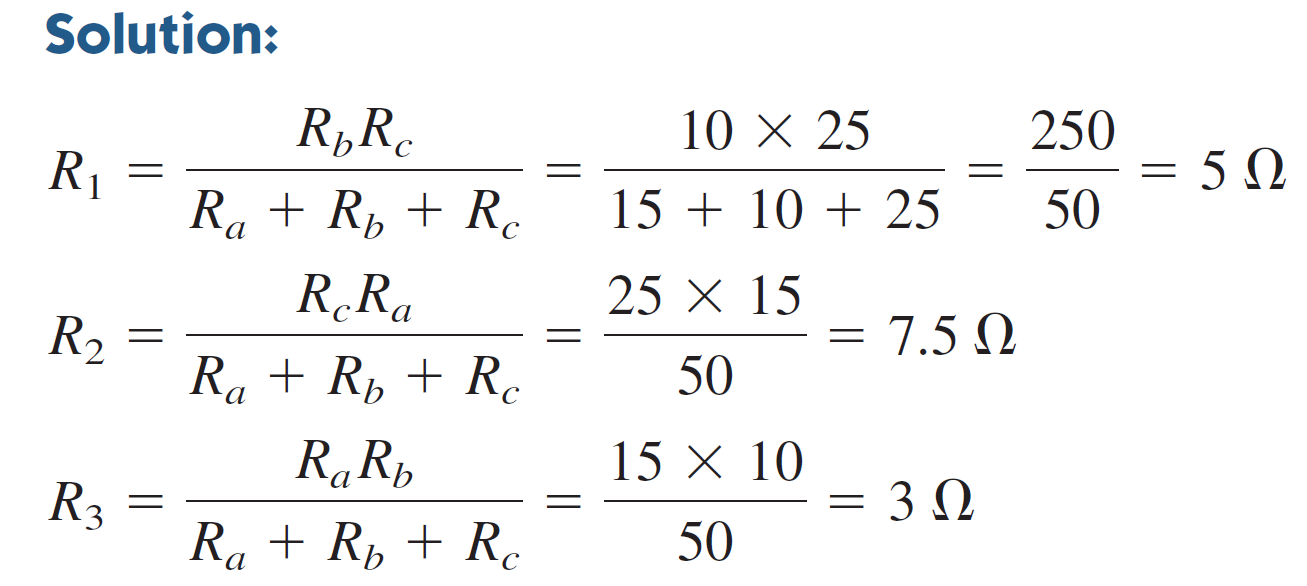 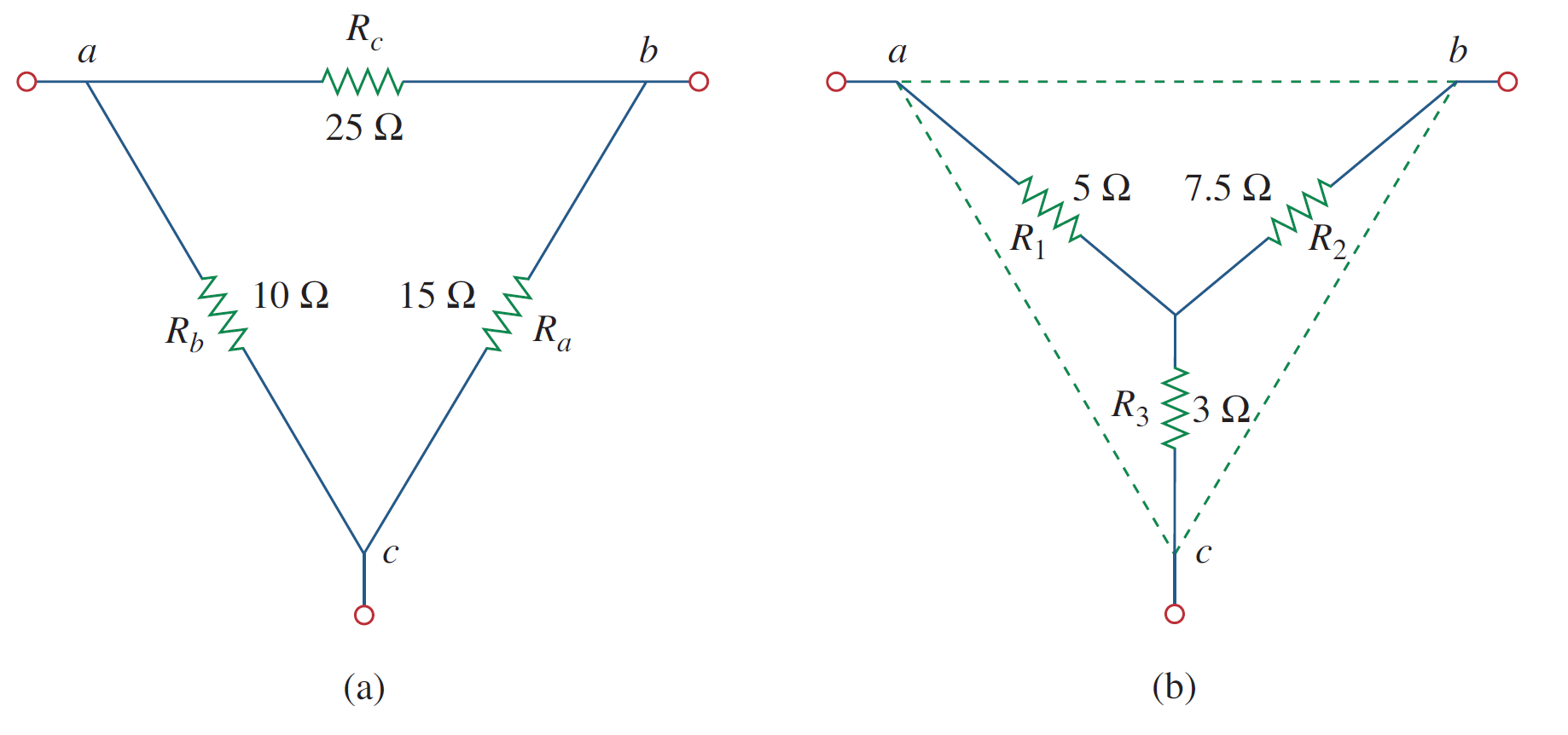 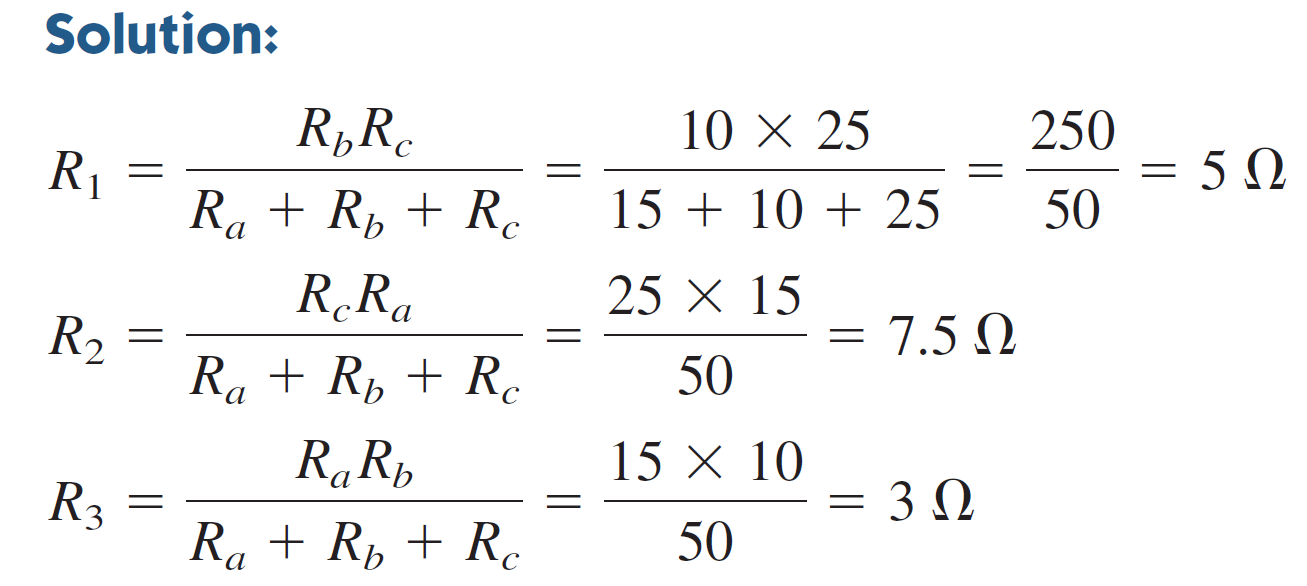 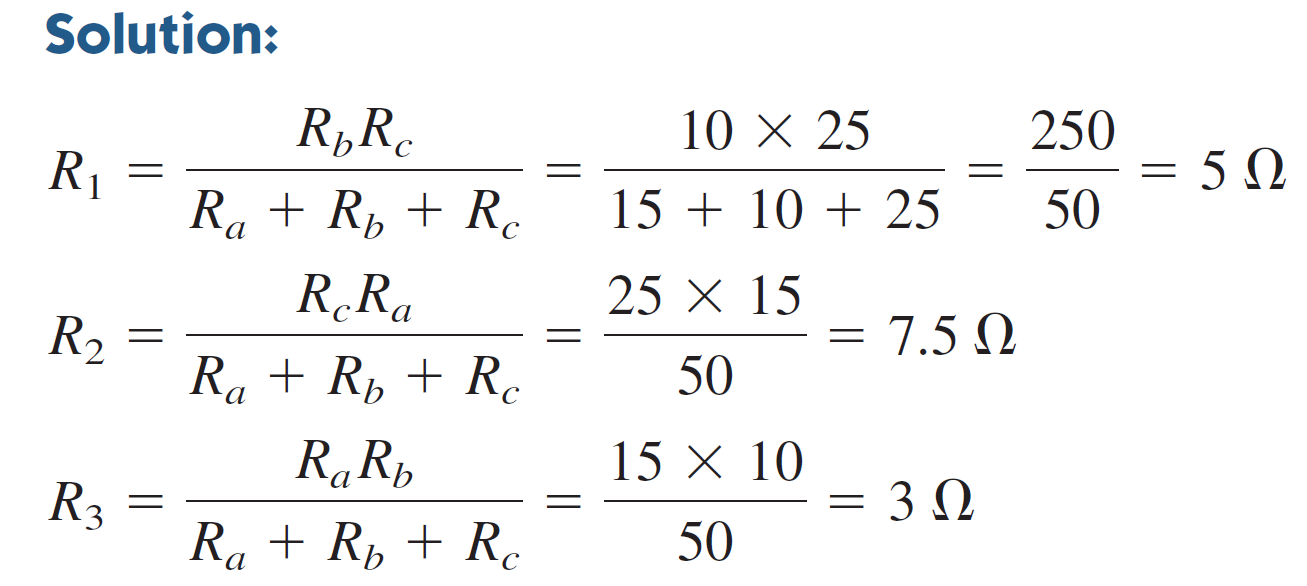 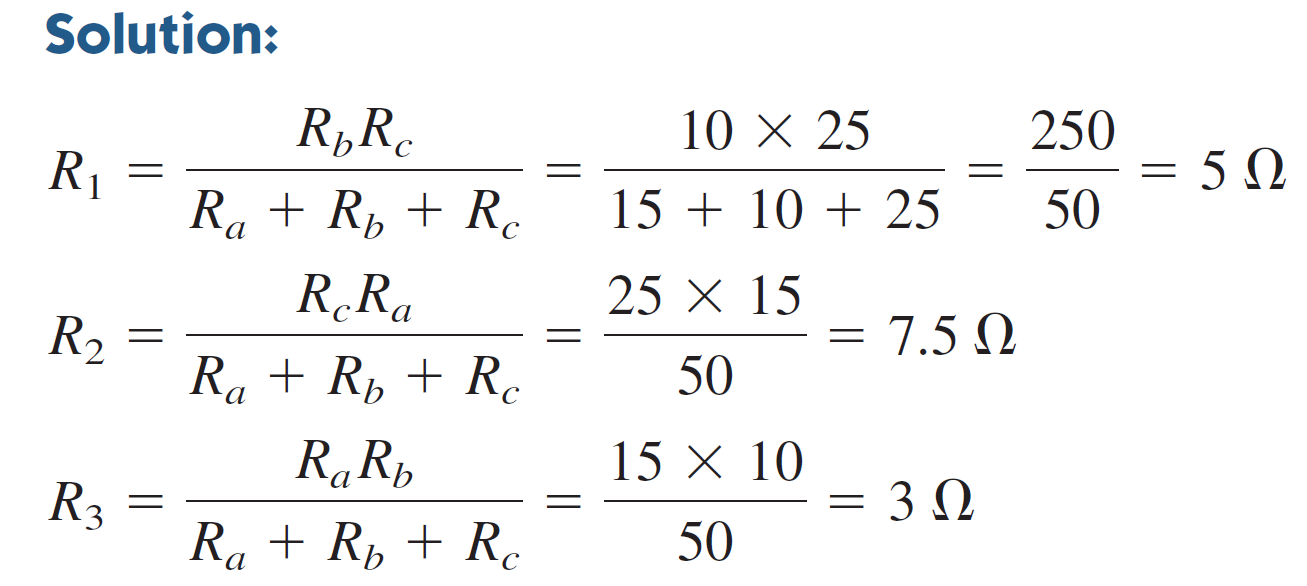 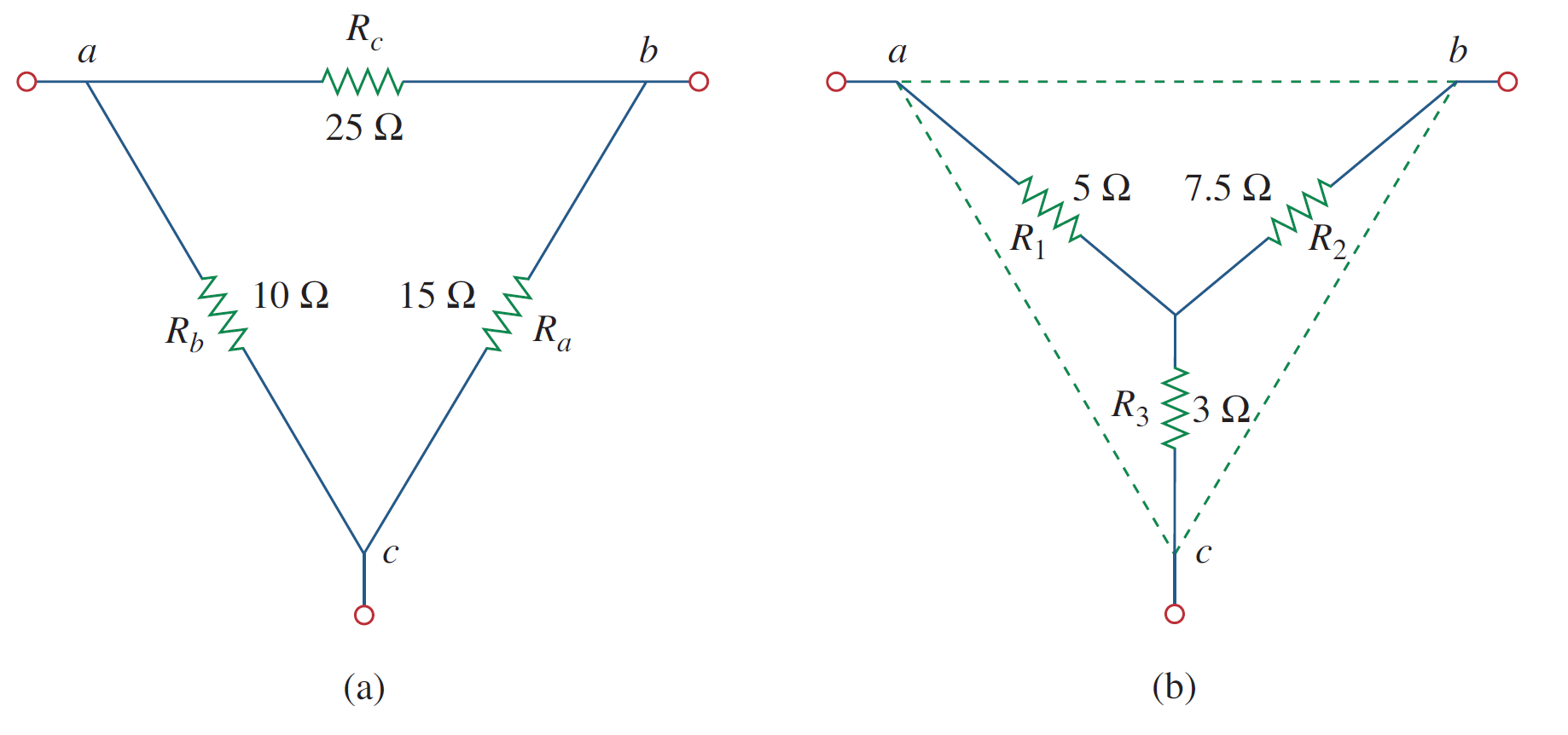 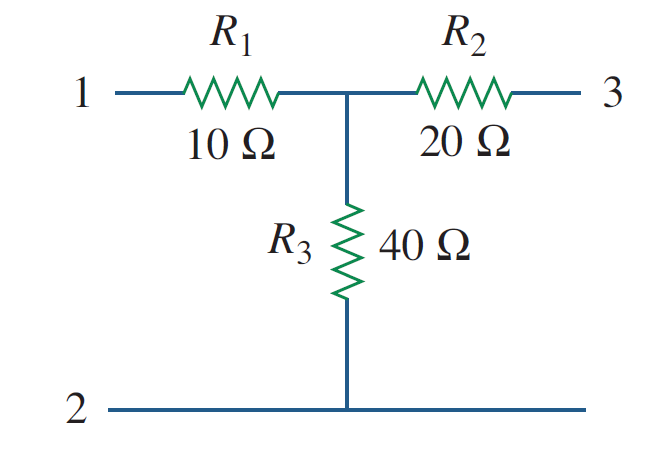 Example Transform the wye network in Figure shown to a delta network.
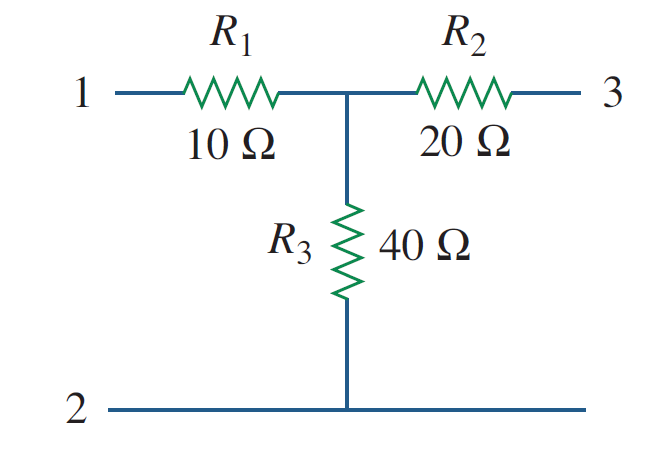 Example Transform the wye network in Figure shown to a delta network.
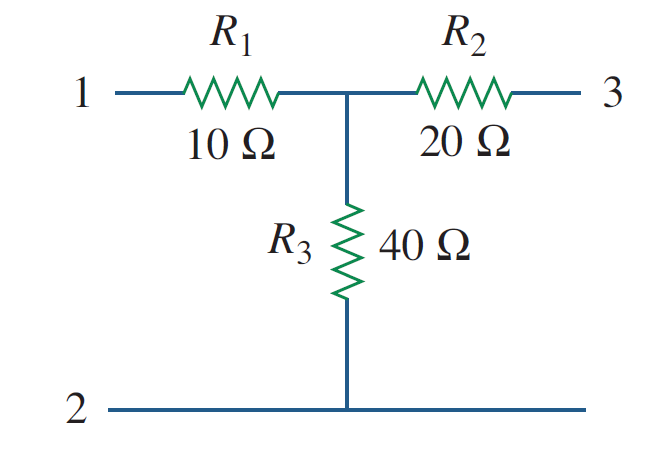 Example Transform the wye network in Figure shown to a delta network.
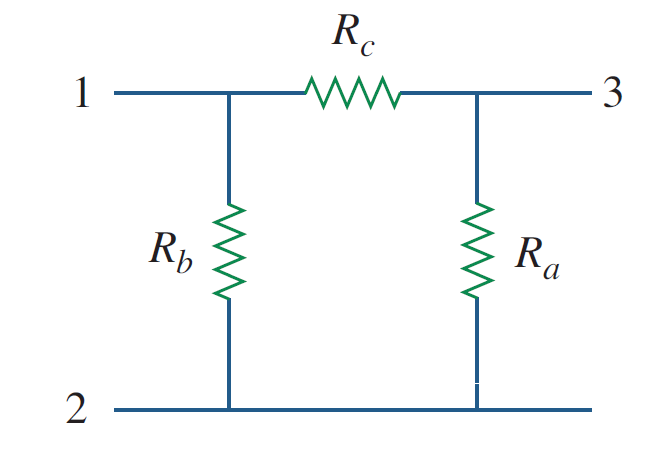 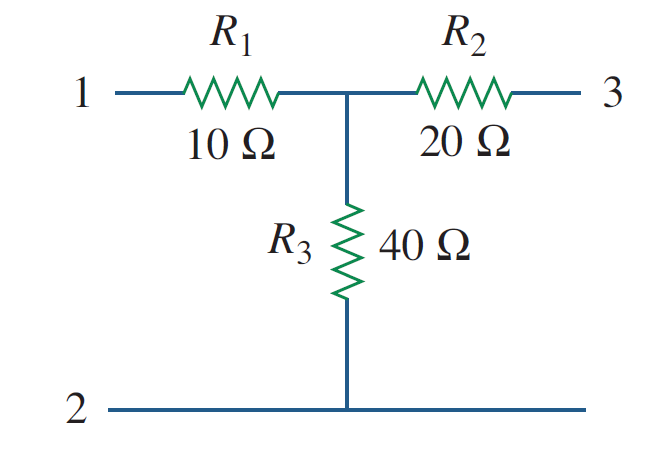 Example Transform the wye network in Figure shown to a delta network.
Solution:-
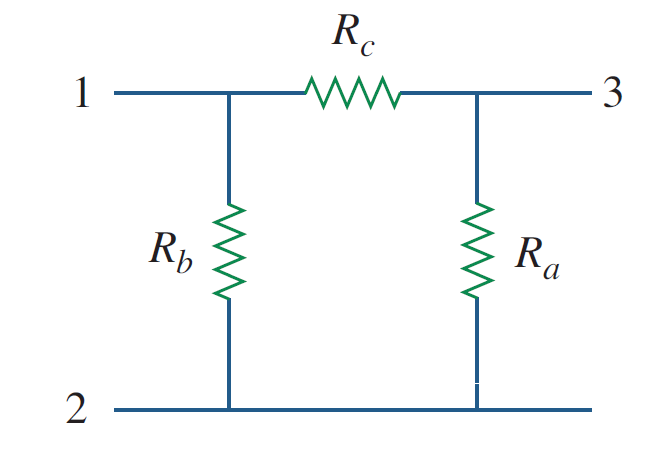 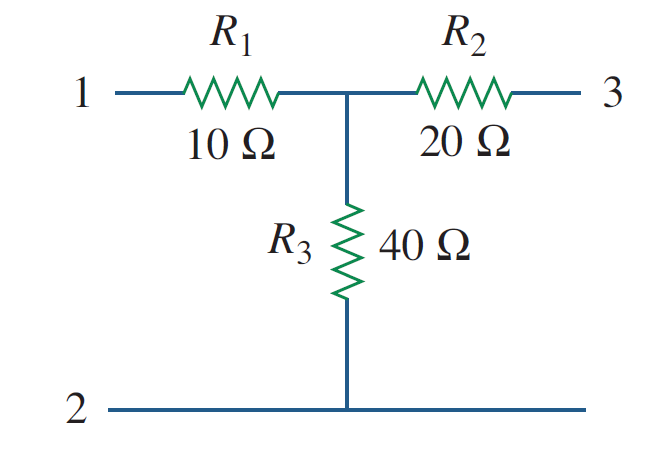 Example Transform the wye network in Figure shown to a delta network.
Solution:-
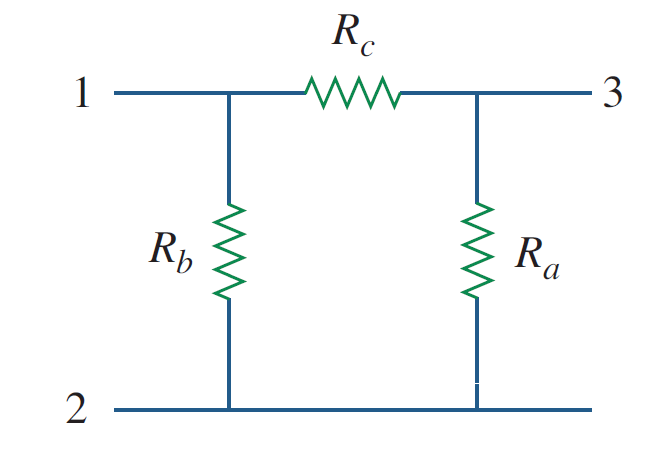 140 Ω
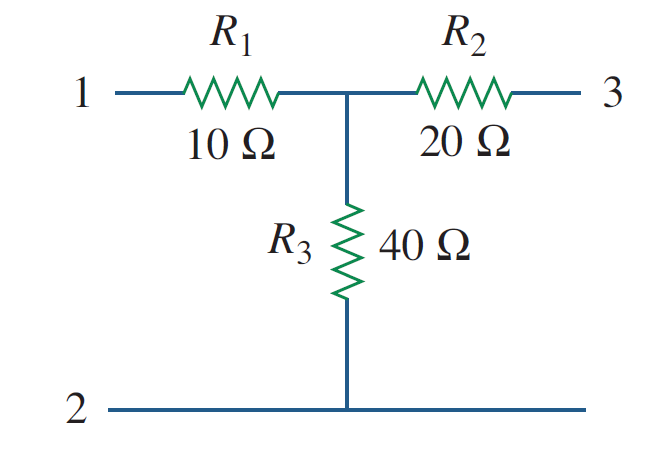 Example Transform the wye network in Figure shown to a delta network.
Solution:-
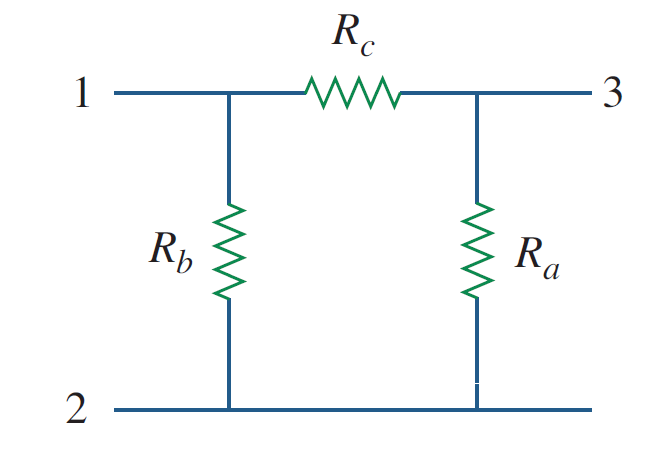 140 Ω
70 Ω
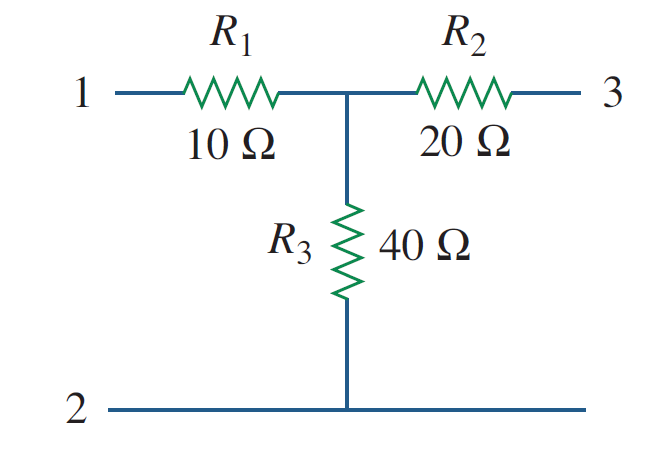 Example Transform the wye network in Figure shown to a delta network.
Solution:-
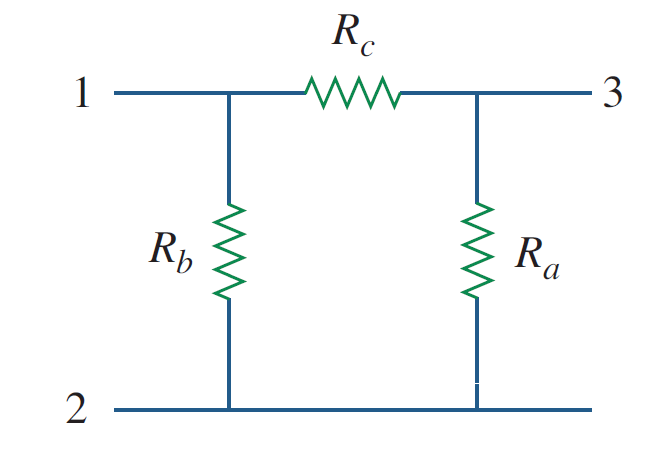 35 Ω
140 Ω
70 Ω
References
Boylestad, Robert L. Introductory circuit analysis. Pearson Education, 2010.
Robbins, Allan H., and Wilhelm C. Miller. Circuit analysis: Theory and practice. Cengage Learning, 2012.
Sadiku, Matthew NO, and Chales K. Alexander. Fundamentals of electric circuits. McGraw-Hill Higher Education, 2007.